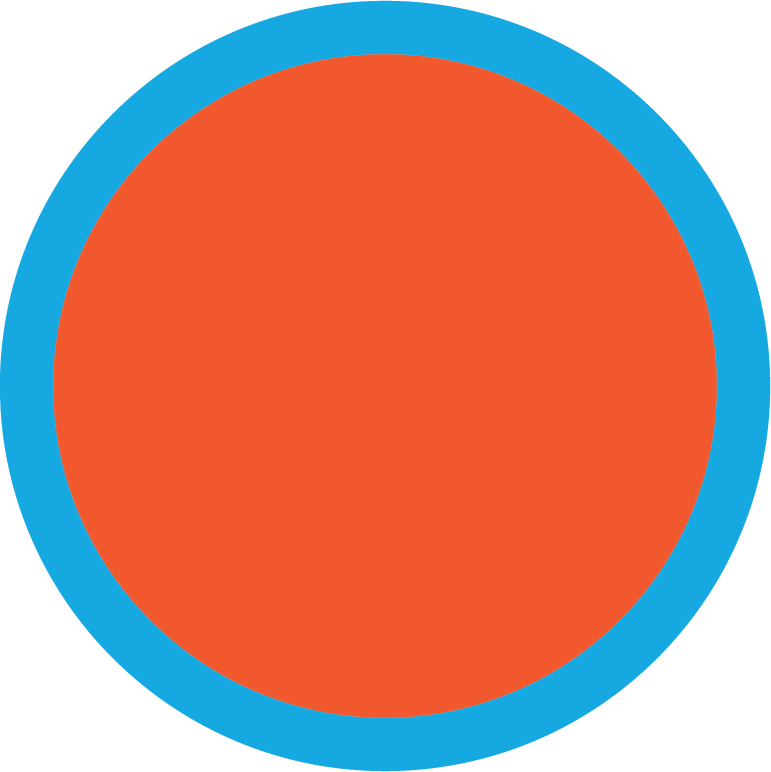 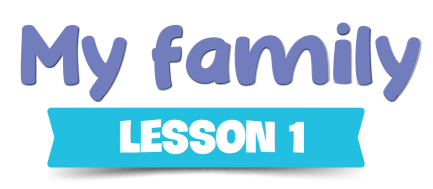 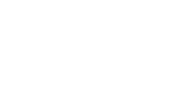 11
Part 1,2,3
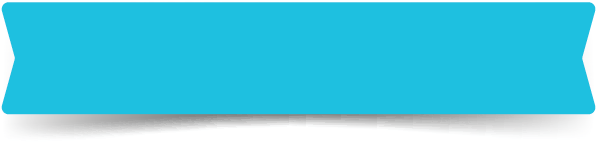 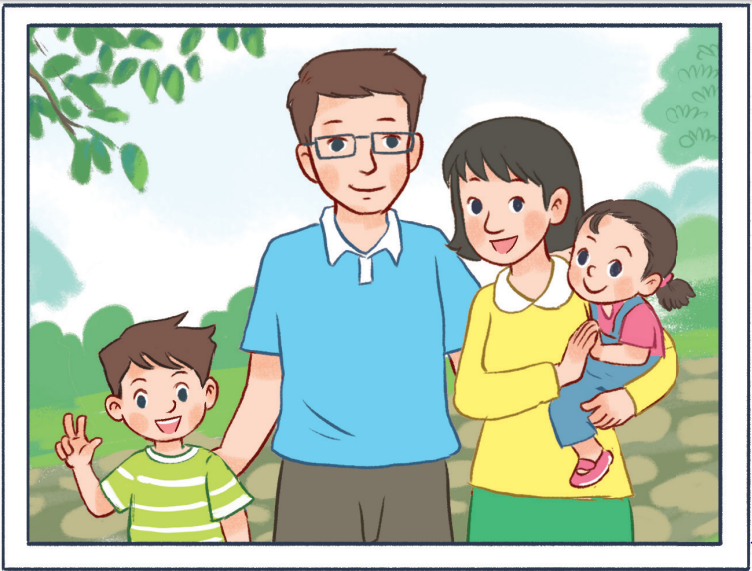 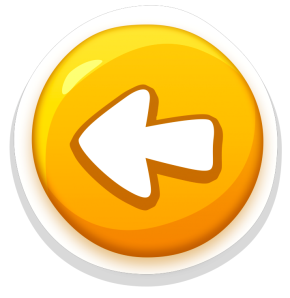 My family
Listen, point
 and say.
Let’s talk.
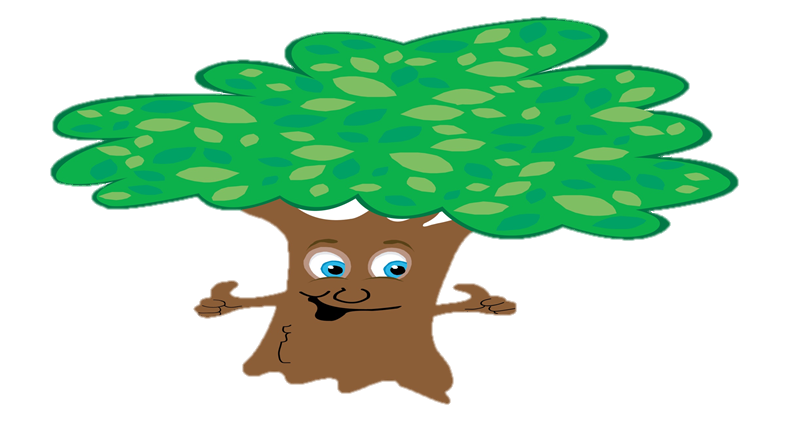 Look, listen 
and repeat.
Warm-up 
and review
Fun corner
and wrap-up
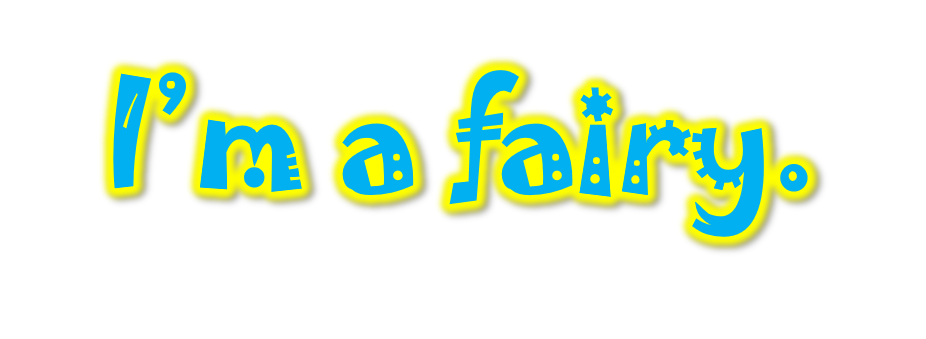 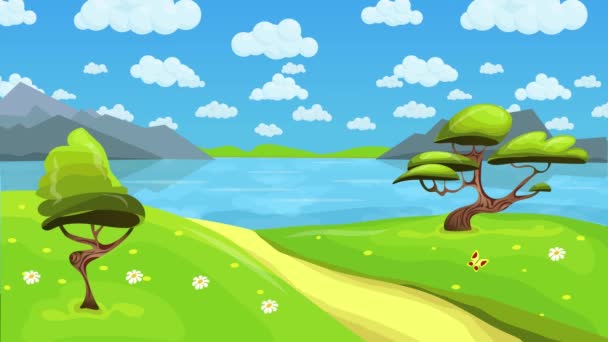 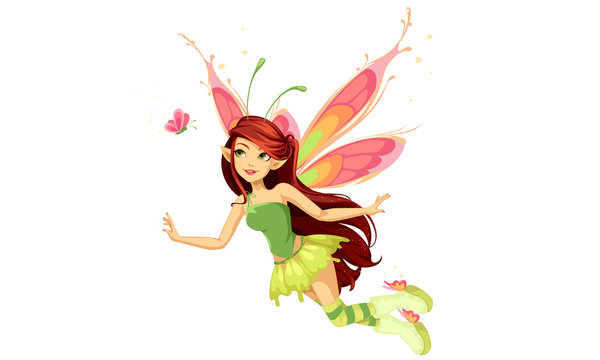 GIRLS
0
1
2
3
4
5
6
7
8
9
0
1
2
3
4
5
6
7
8
9
0
1
2
3
4
5
6
7
8
9
BOYS
0
1
2
3
4
5
6
7
8
9
0
1
2
3
4
5
6
7
8
9
0
1
2
3
4
5
6
7
8
9
Warm-up 
and review
C
D
B
A
E
F
G
H
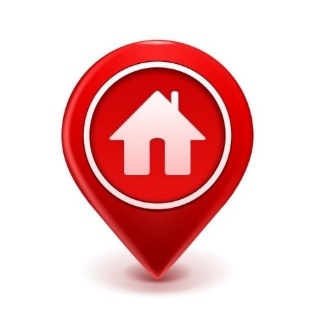 [Speaker Notes: - Divide the class into 2 teams. Each team choose one letter to go to the question.
- Have pupils look, read and choose the right options.
- Back to the menu for pupils to choose another question.
- Pupils continue their turns until there are no letters left. 
- The team with the most points wins.]
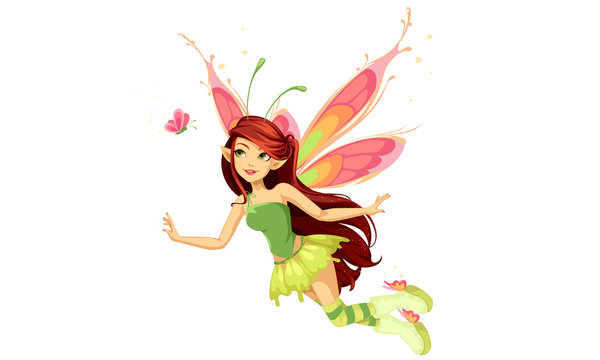 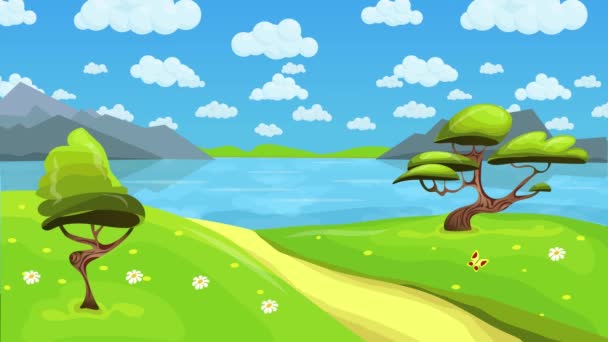 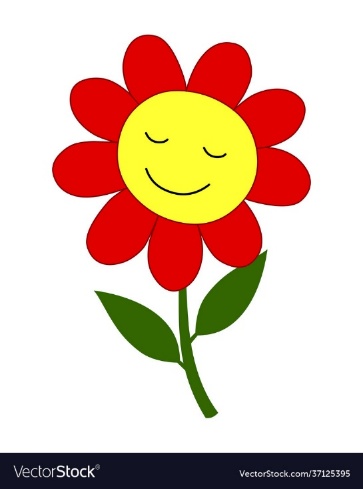 What do you do
at break time?
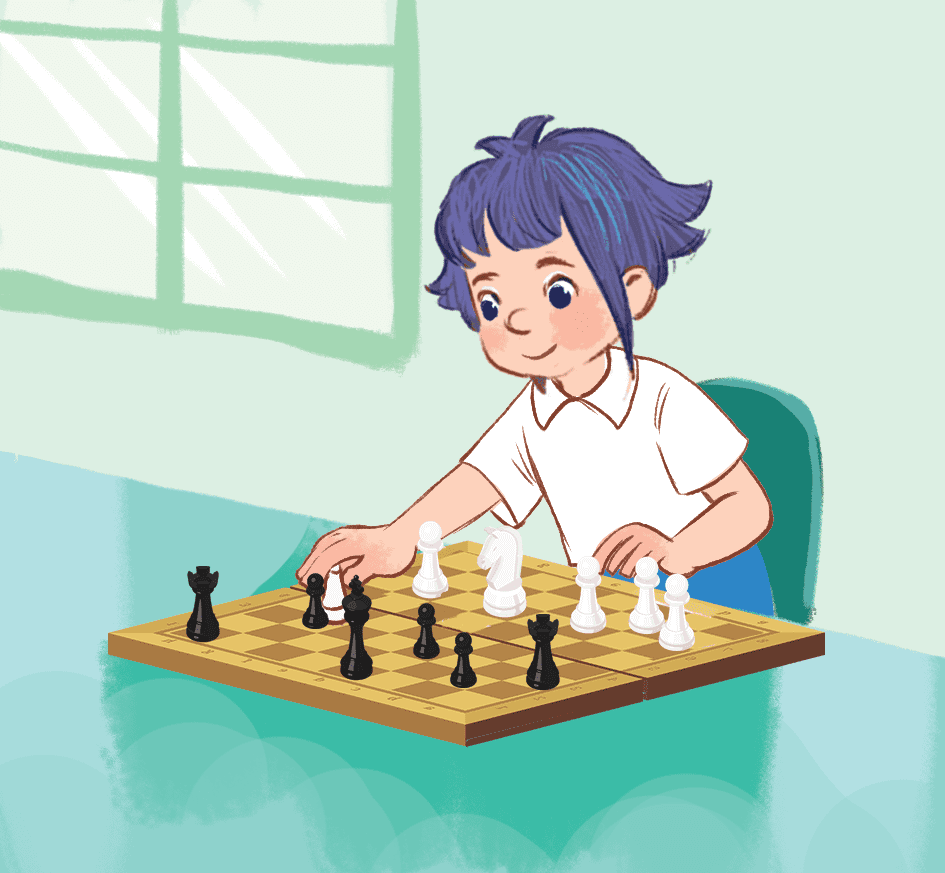 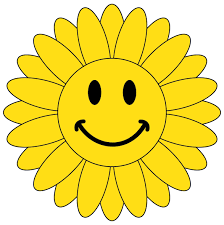 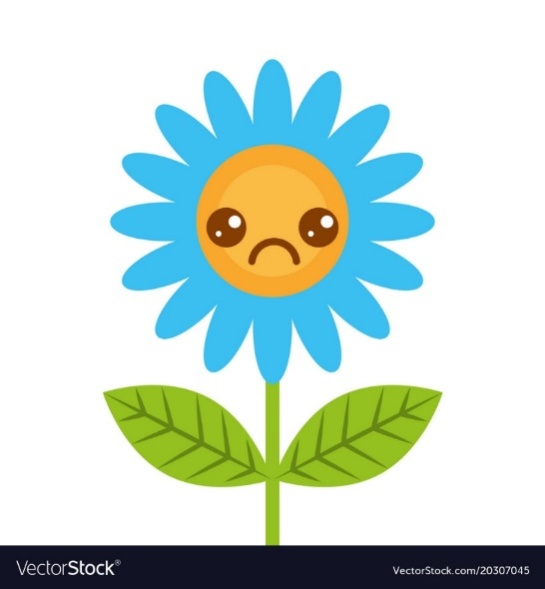 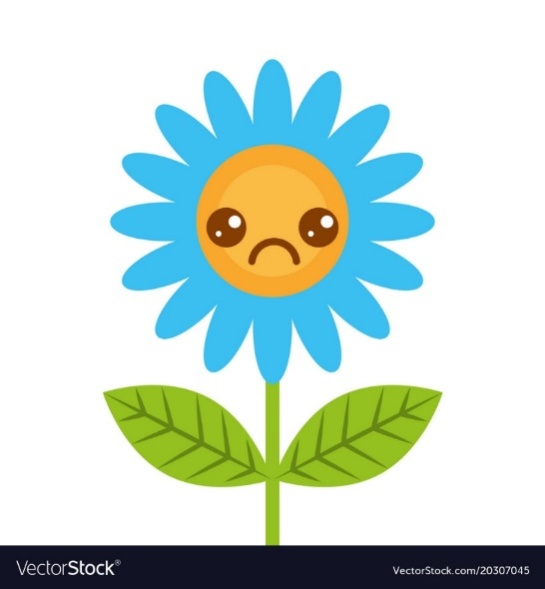 10
I play badminton.
I play basketball.
I play chess.
[Speaker Notes: - Click the flower at the top left cornet to go back.]
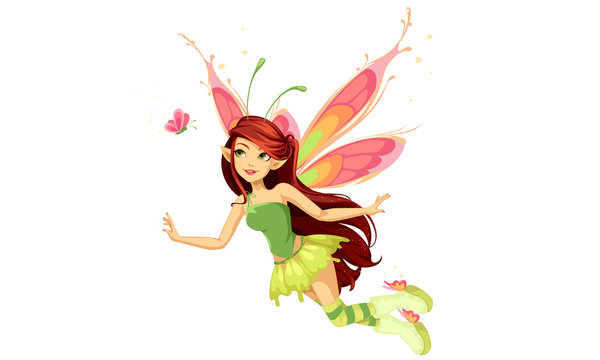 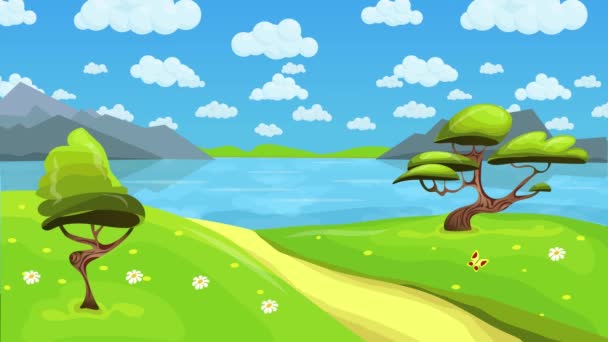 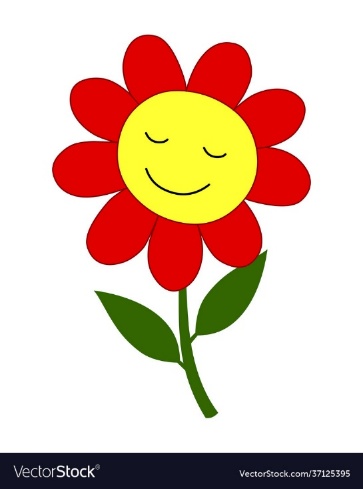 What do you do
at break time?
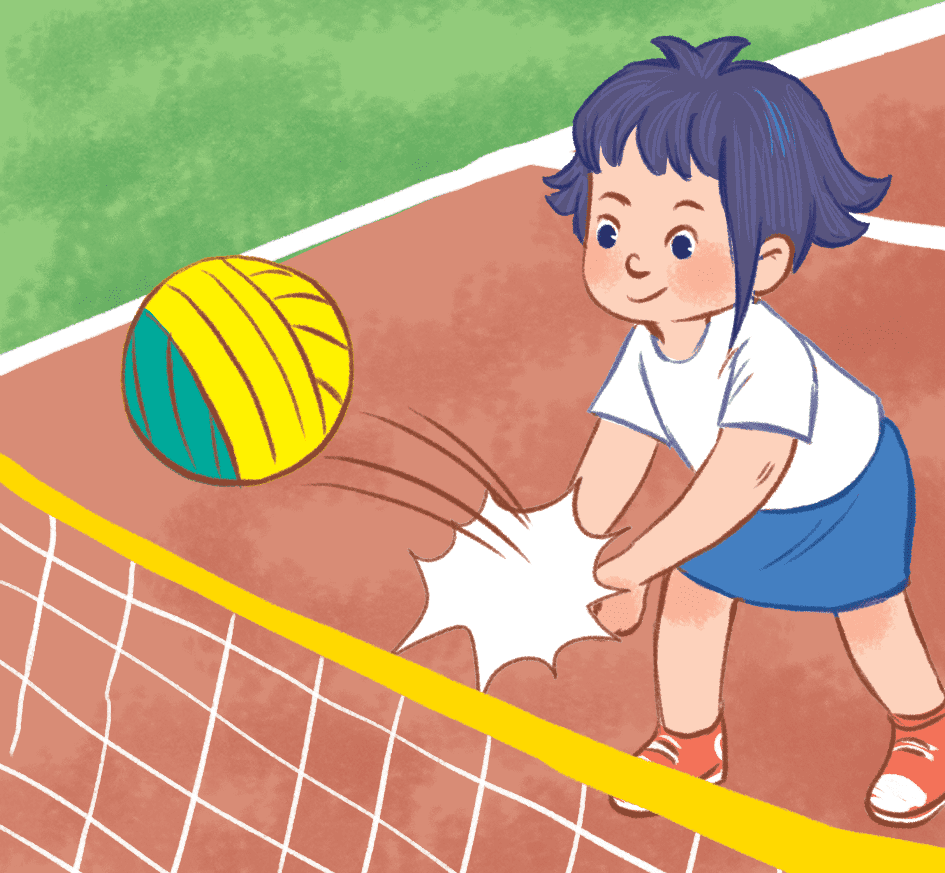 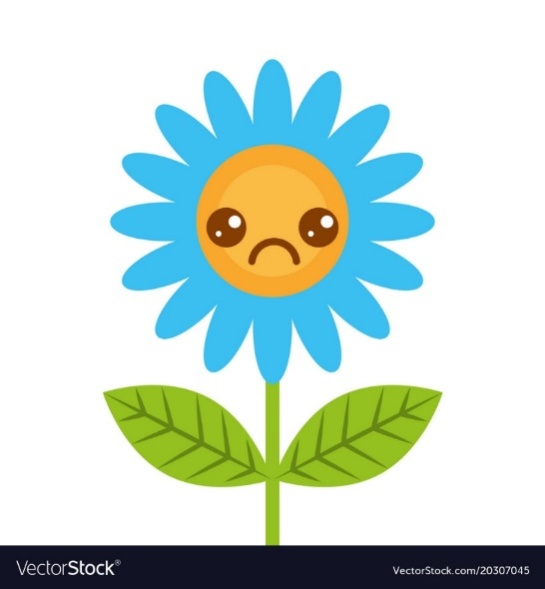 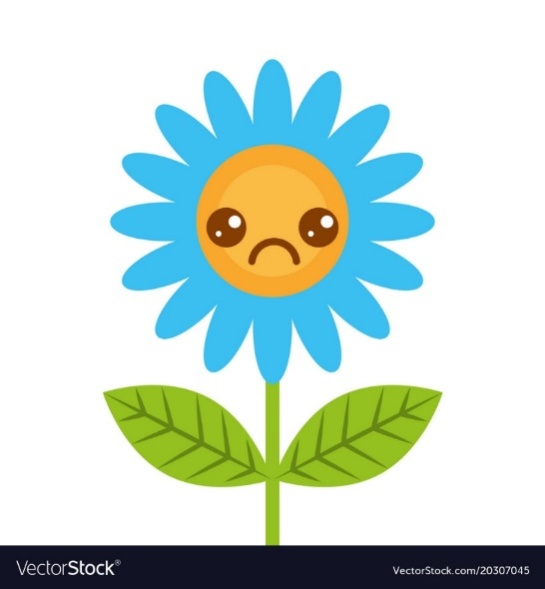 20
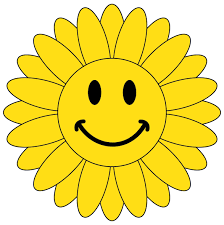 I play volleyball.
I play football.
I play basketball.
[Speaker Notes: - Click the flower at the top left cornet to go back.]
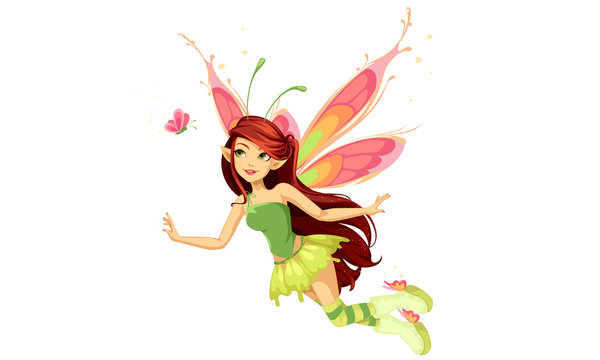 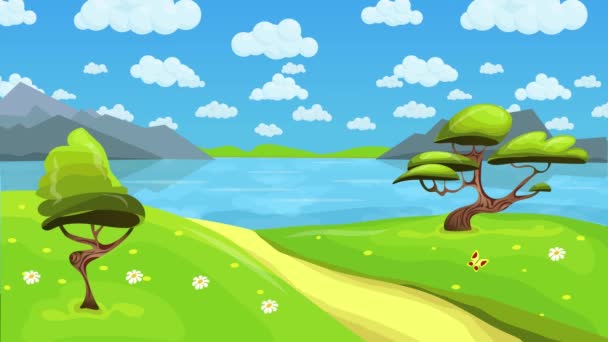 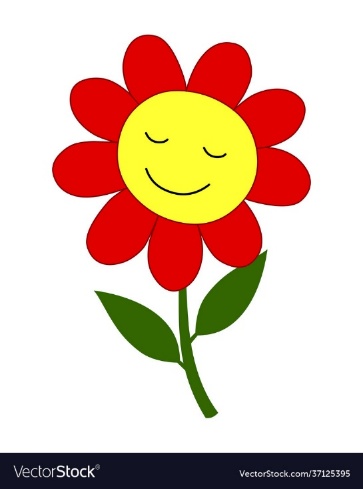 What do you do
at break time?
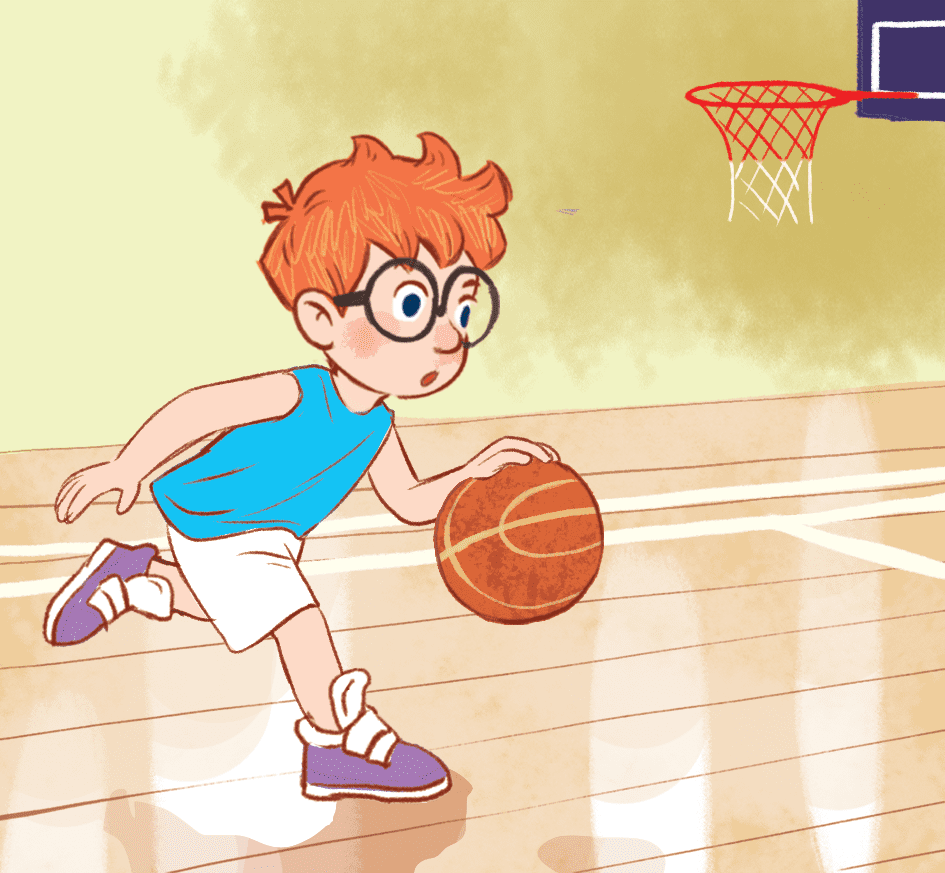 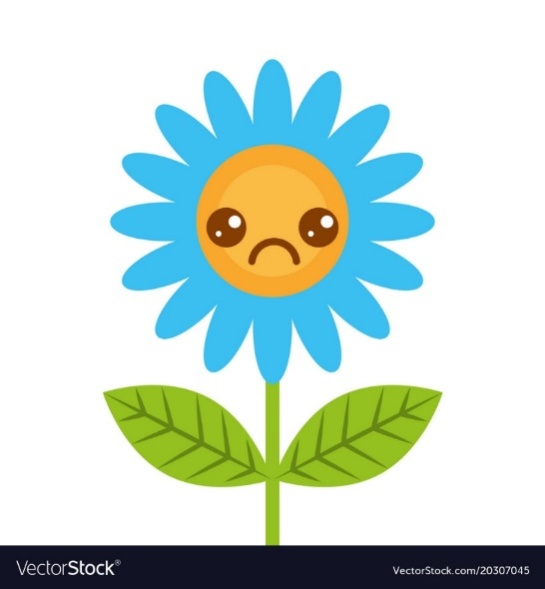 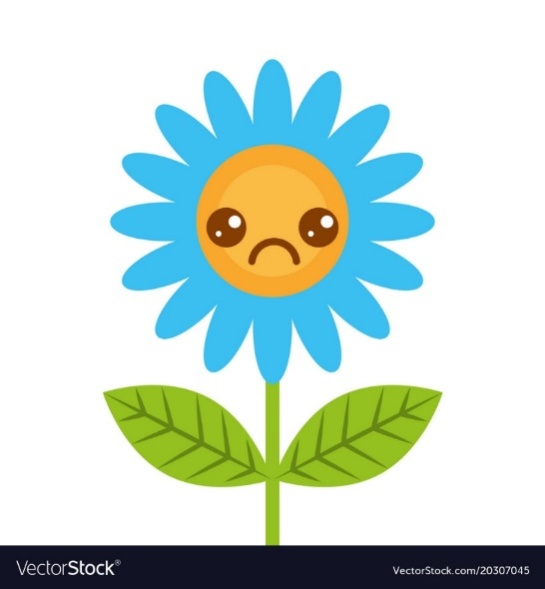 30
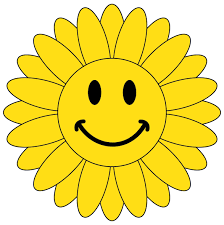 I play basketball.
I play volleyball.
I play badminton.
[Speaker Notes: - Click the flower at the top left cornet to go back.]
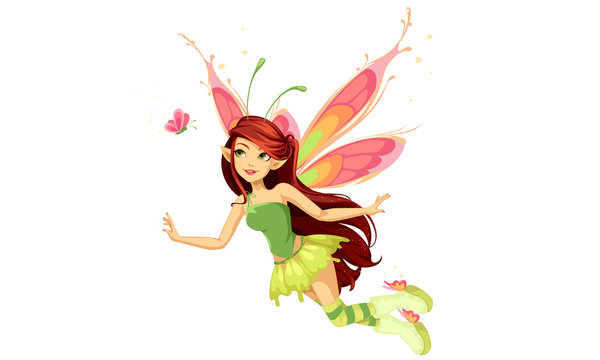 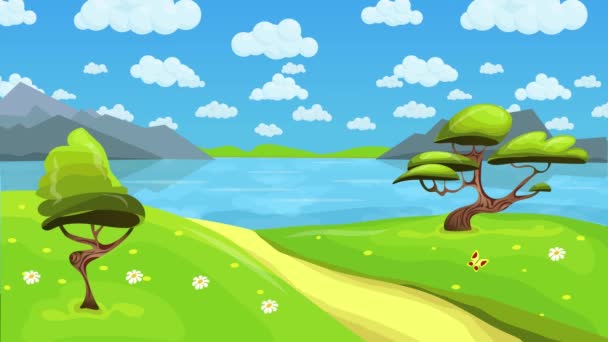 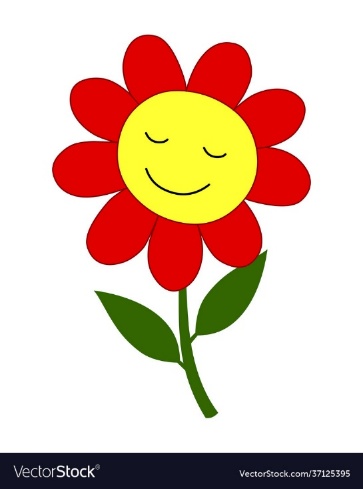 What do you do
at break time?
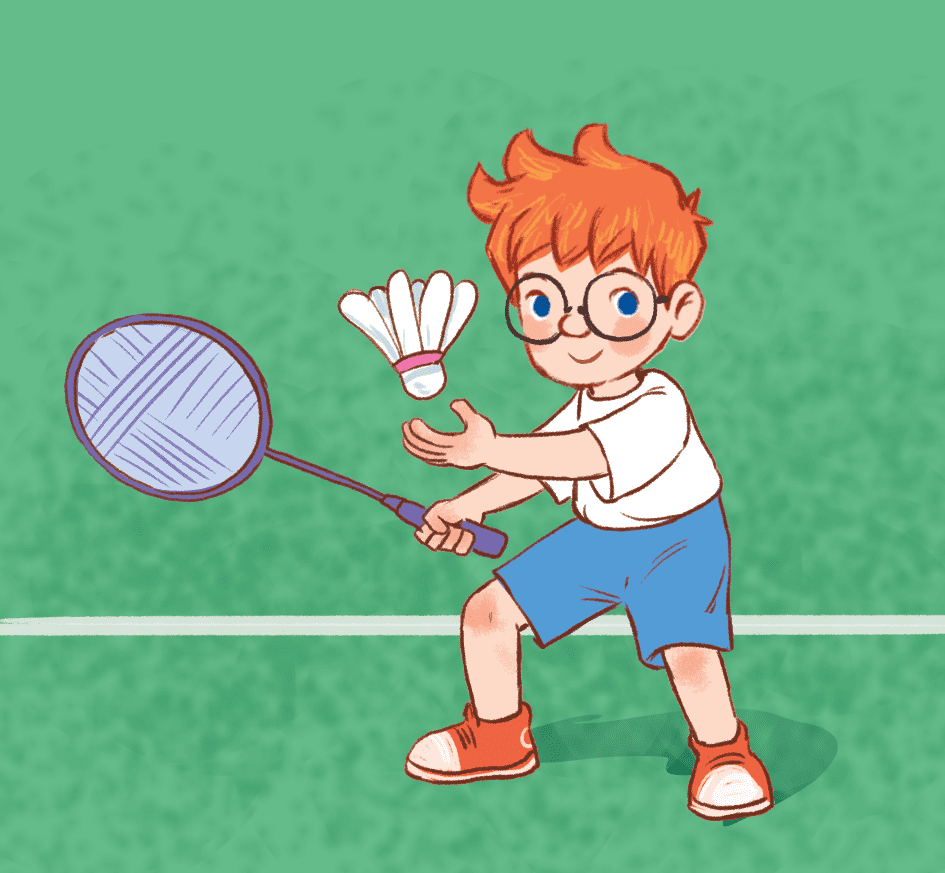 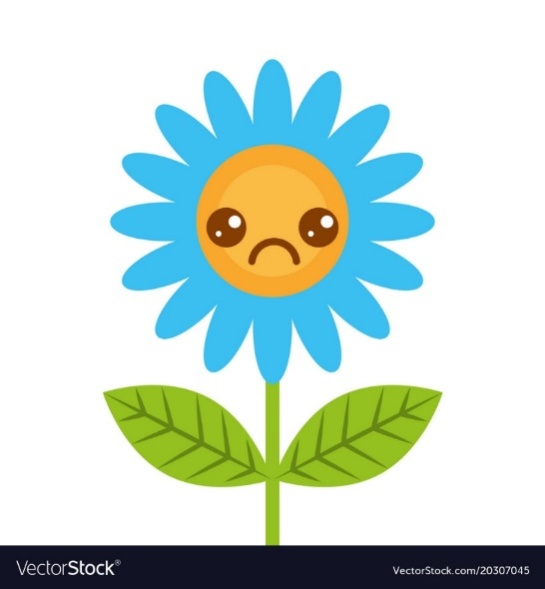 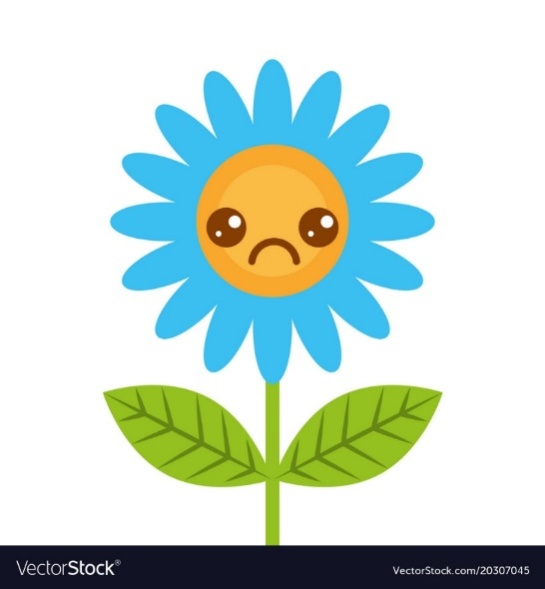 40
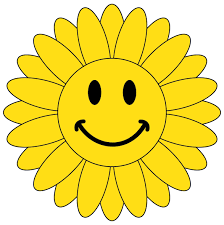 I play volleyball.
I play table tennis.
I play badminton.
[Speaker Notes: - Click the flower at the top left cornet to go back.]
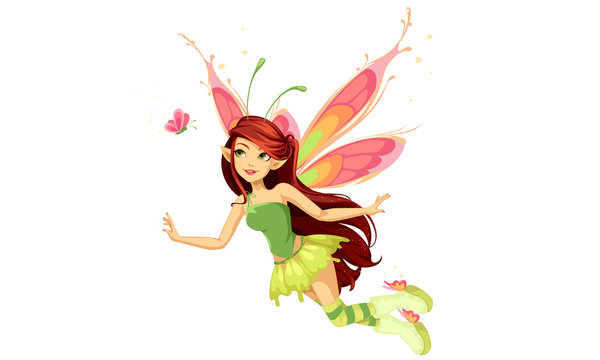 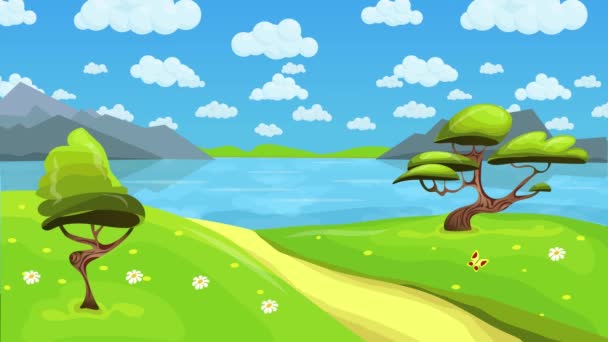 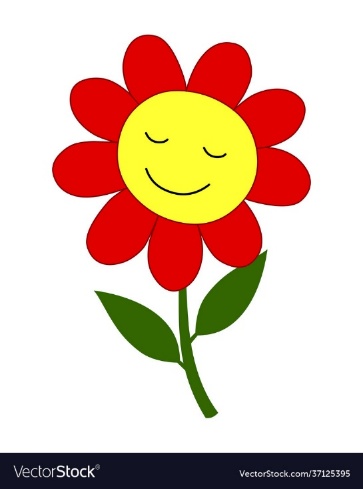 What do you do
at break time?
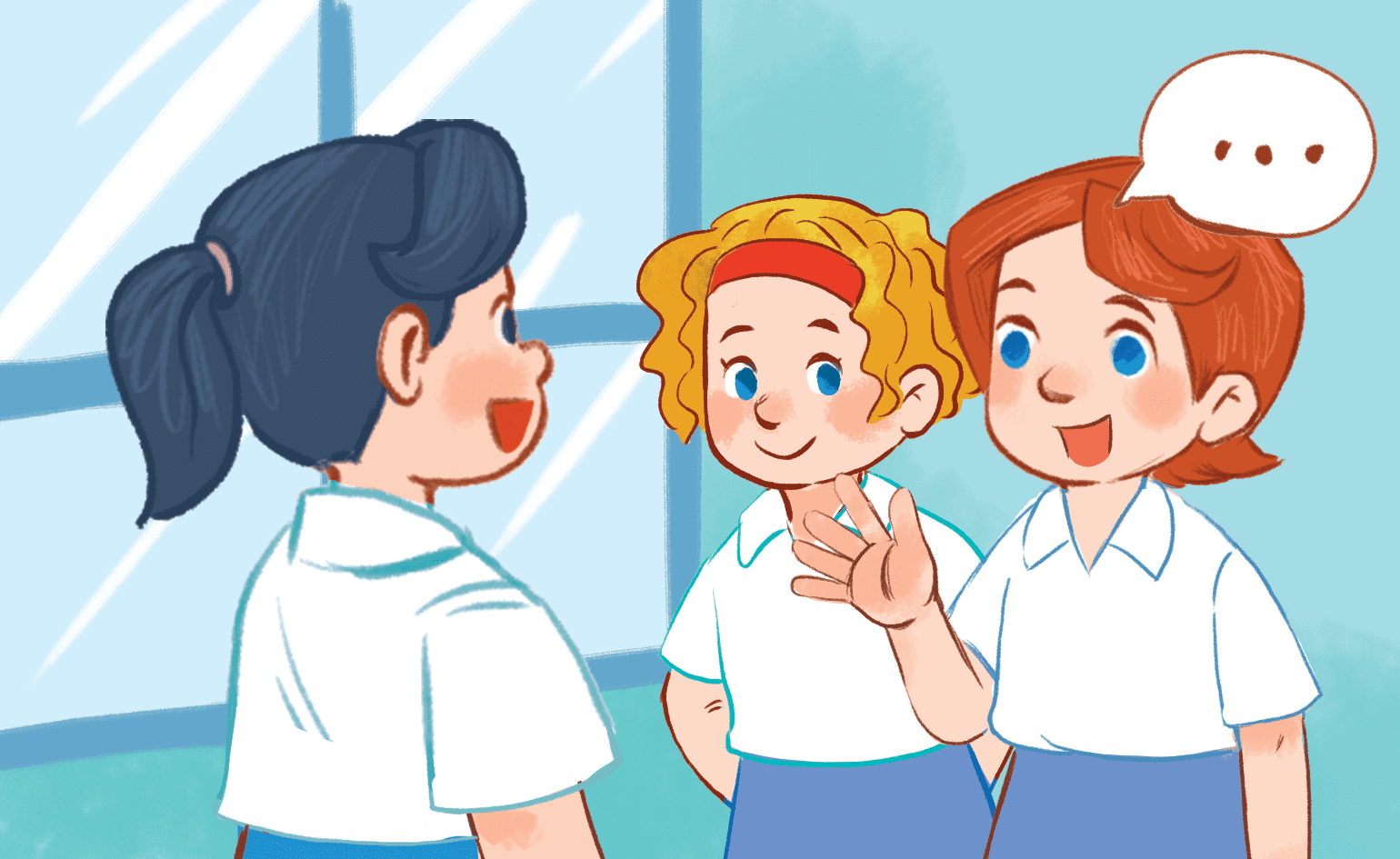 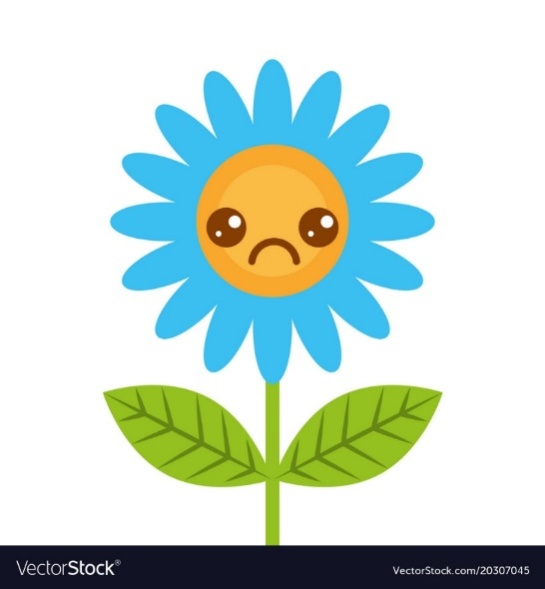 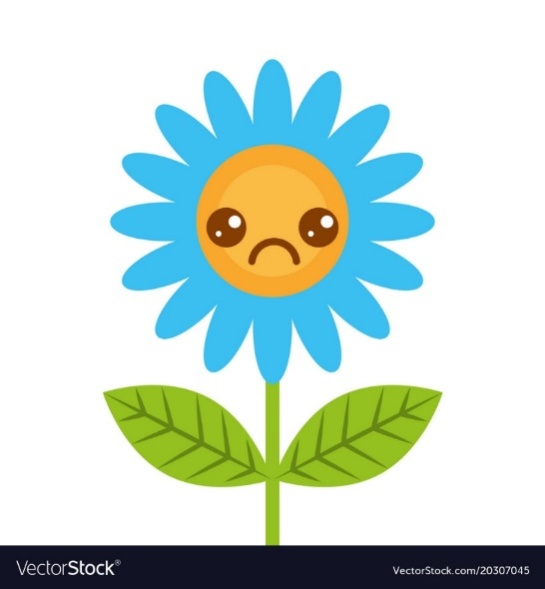 50
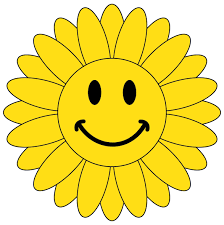 I play chess.
I play table tennis.
I chat with my friends.
[Speaker Notes: - Click the flower at the top left cornet to go back.]
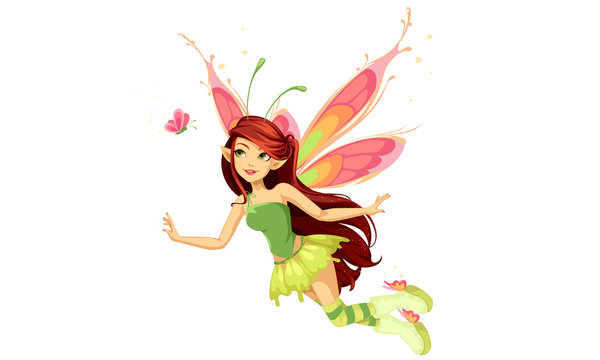 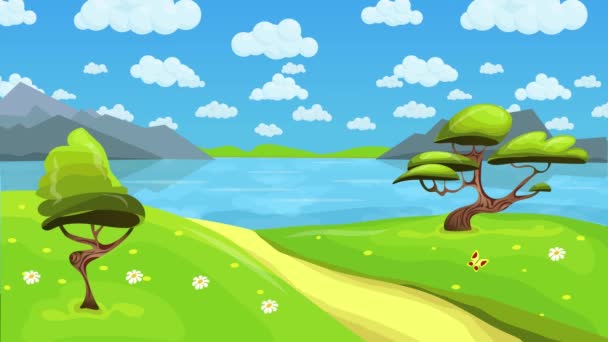 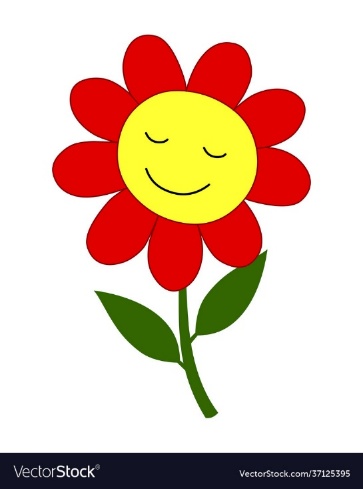 What do you do
at break time?
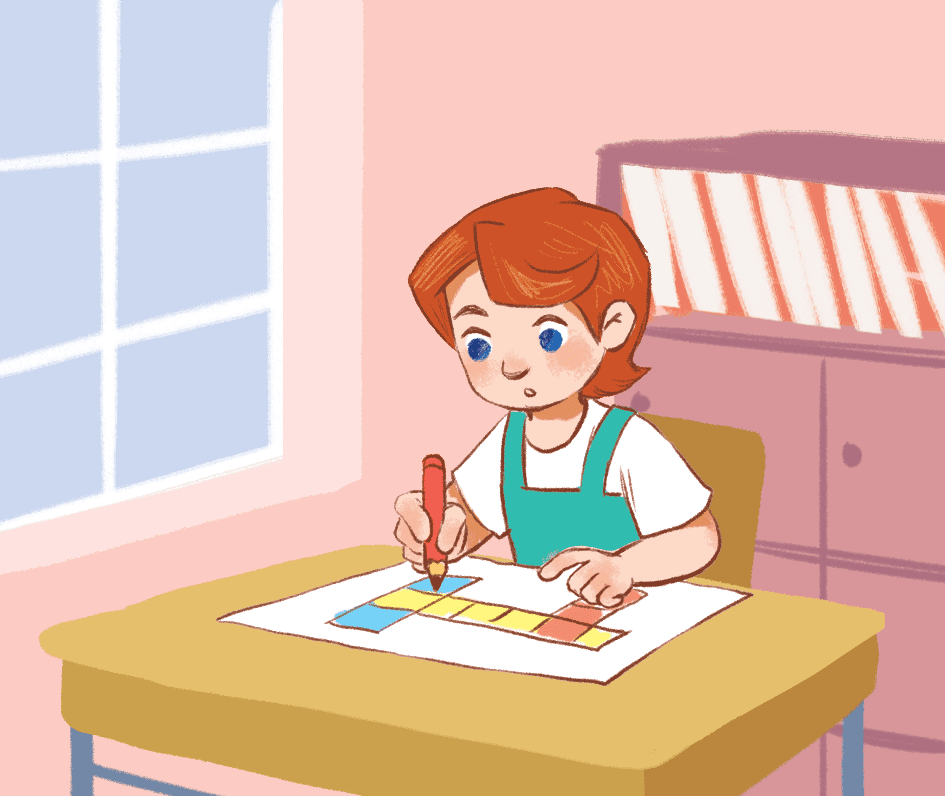 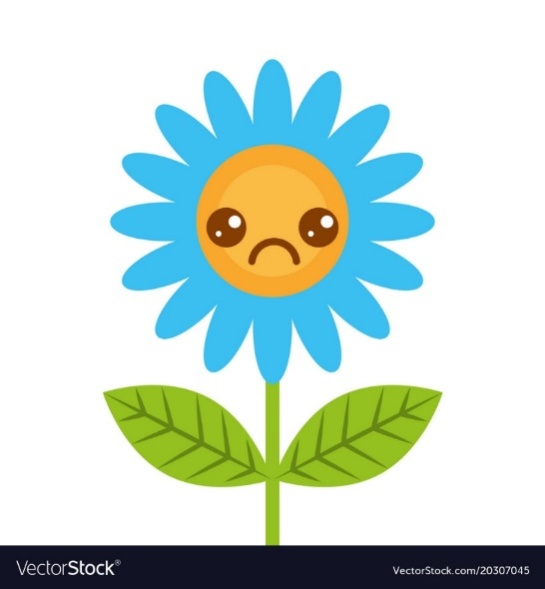 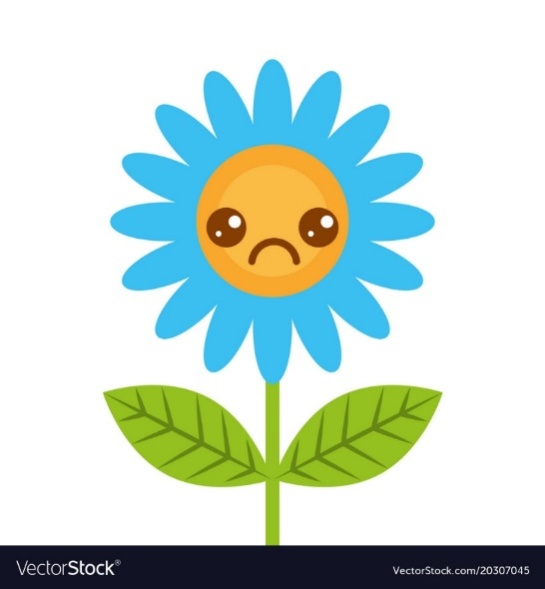 40
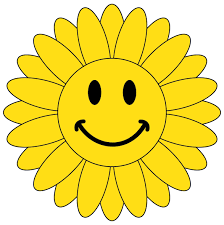 I do word puzzles.
I play basketball.
I play volleyball.
[Speaker Notes: - Click the flower at the top left cornet to go back.]
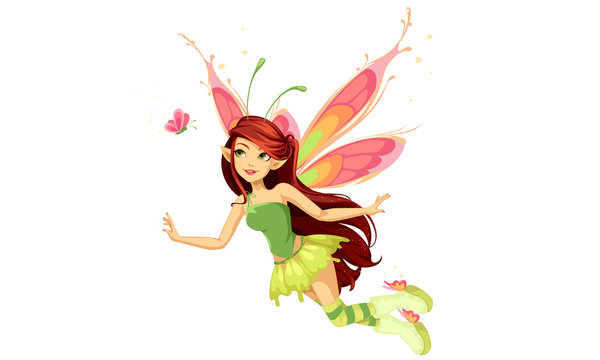 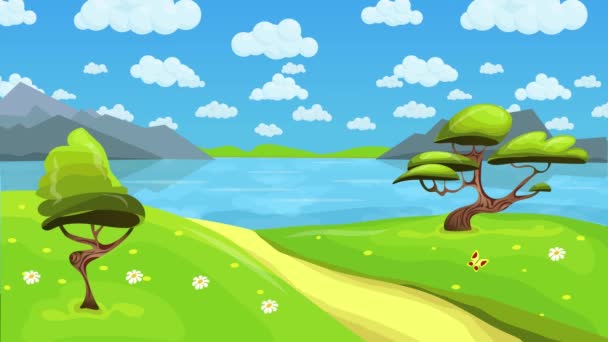 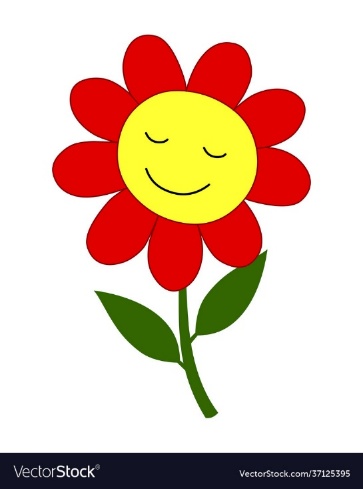 What do you do
at break time?
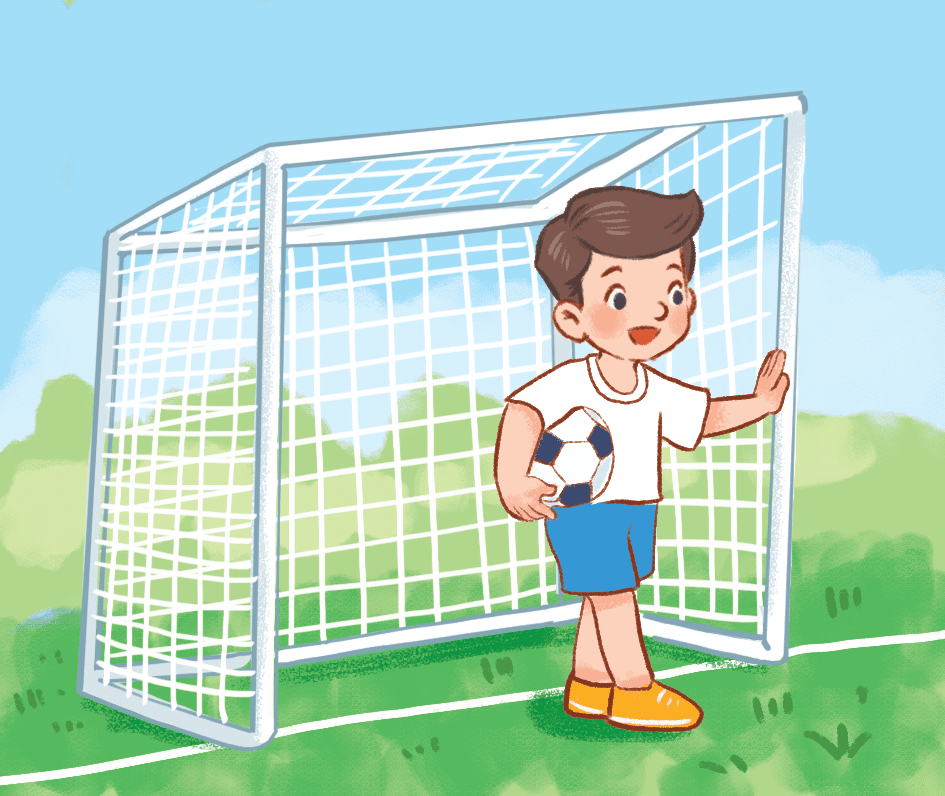 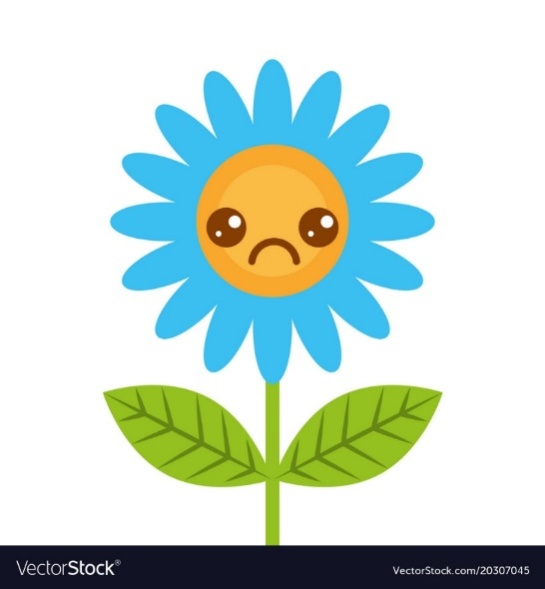 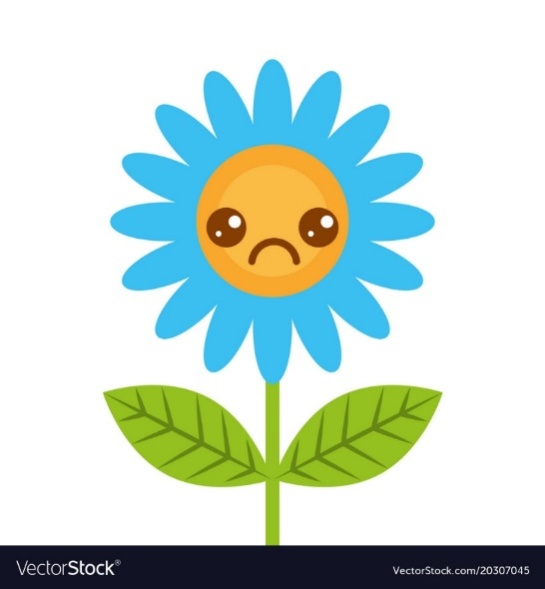 10
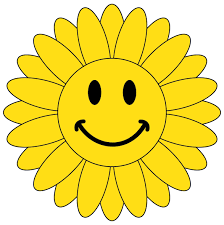 I play football.
I play volleyball.
I play chess.
[Speaker Notes: - Click the flower at the top left cornet to go back.]
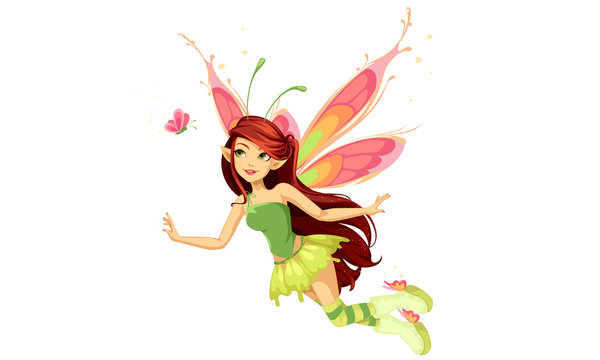 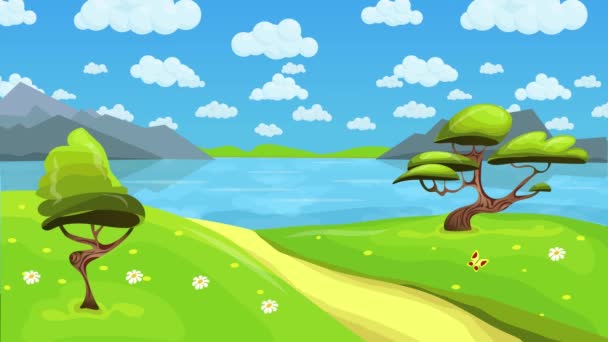 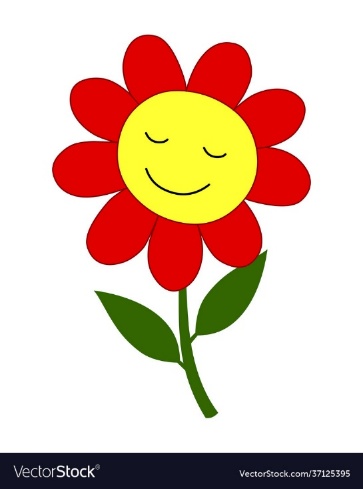 What do you do
at break time?
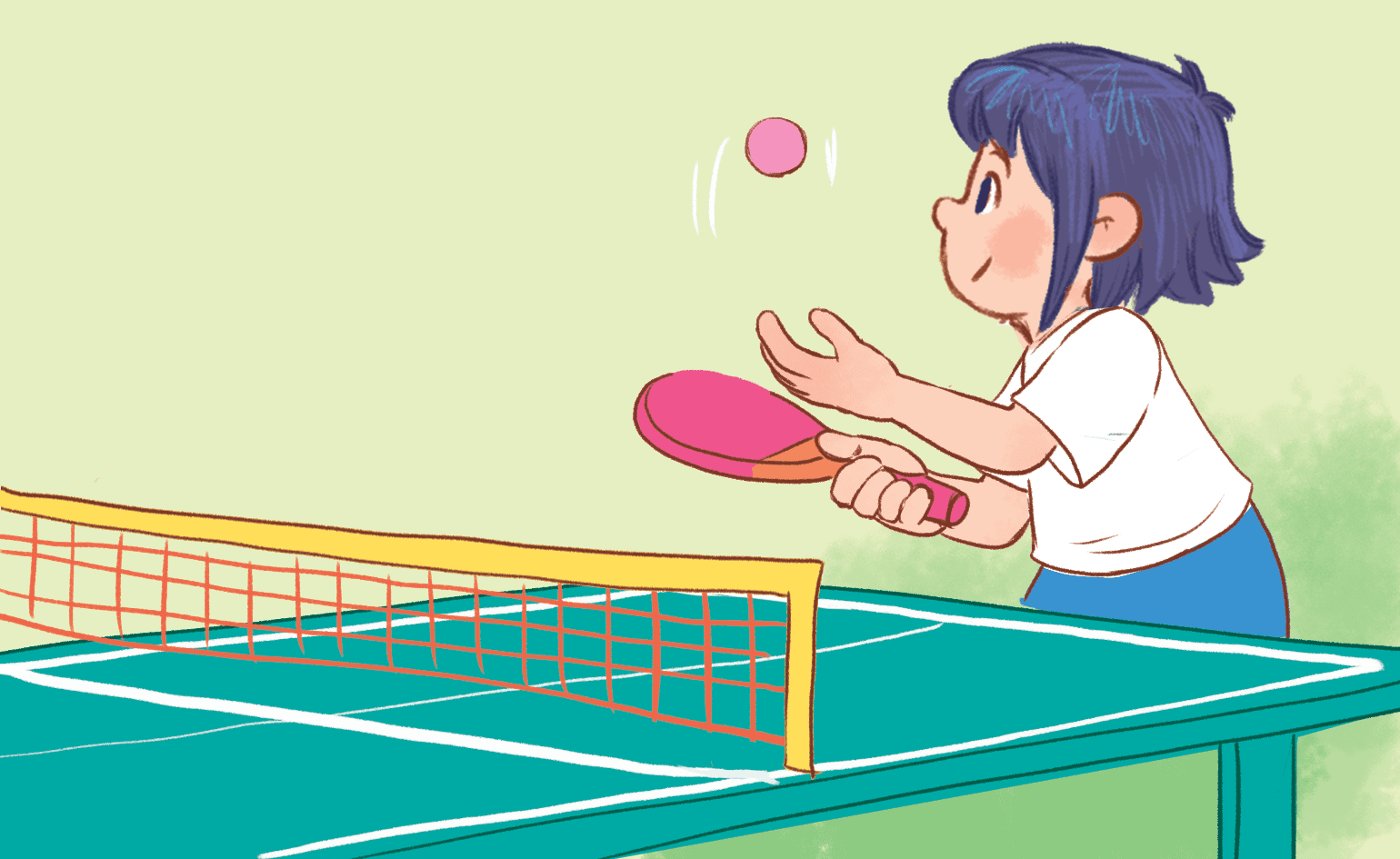 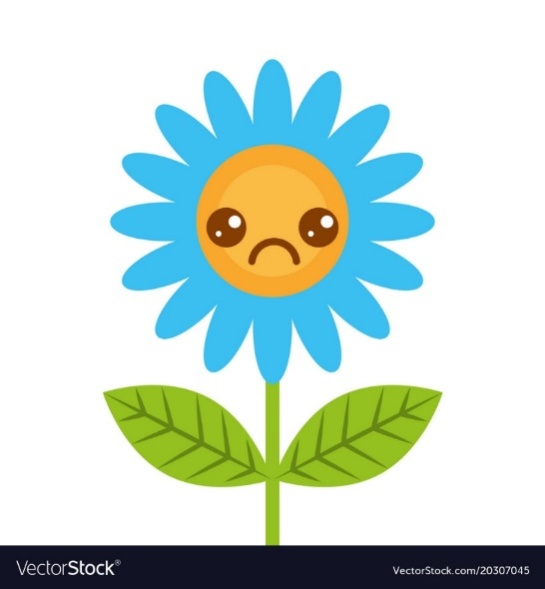 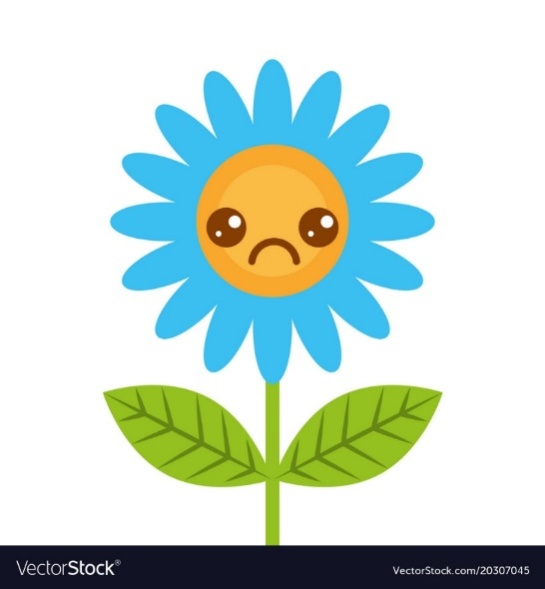 20
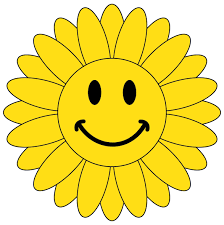 I play table tennis.
I play volleyball.
I play badminton.
[Speaker Notes: - Click the flower at the top left cornet to go back.]
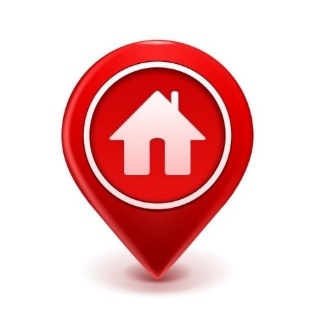 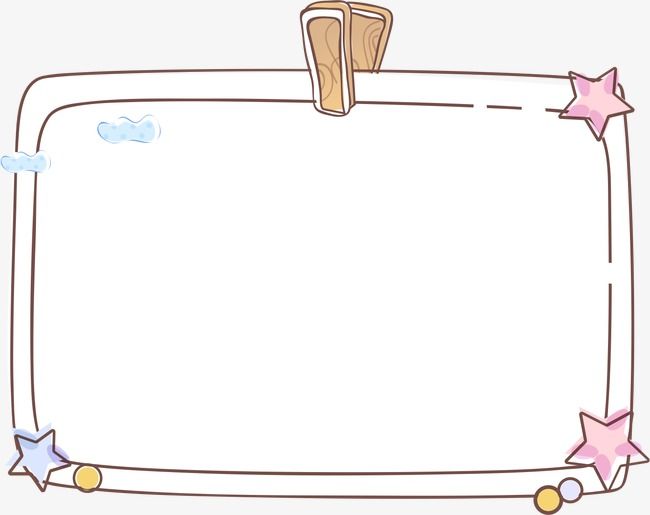 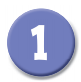 Look, listen and repeat.
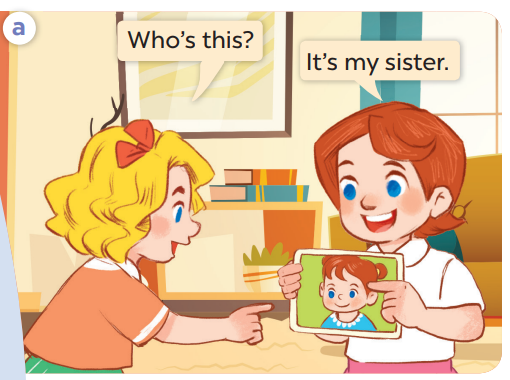 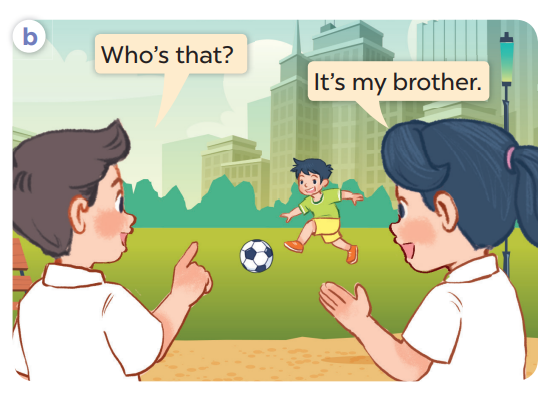 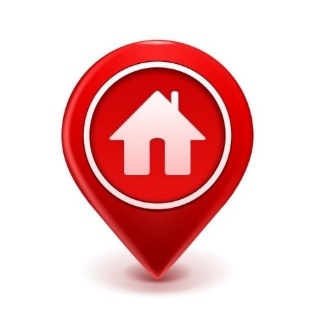 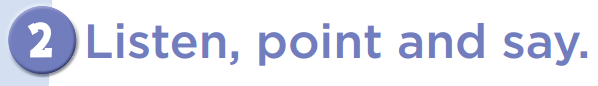 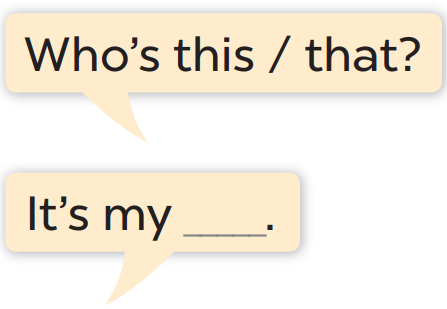 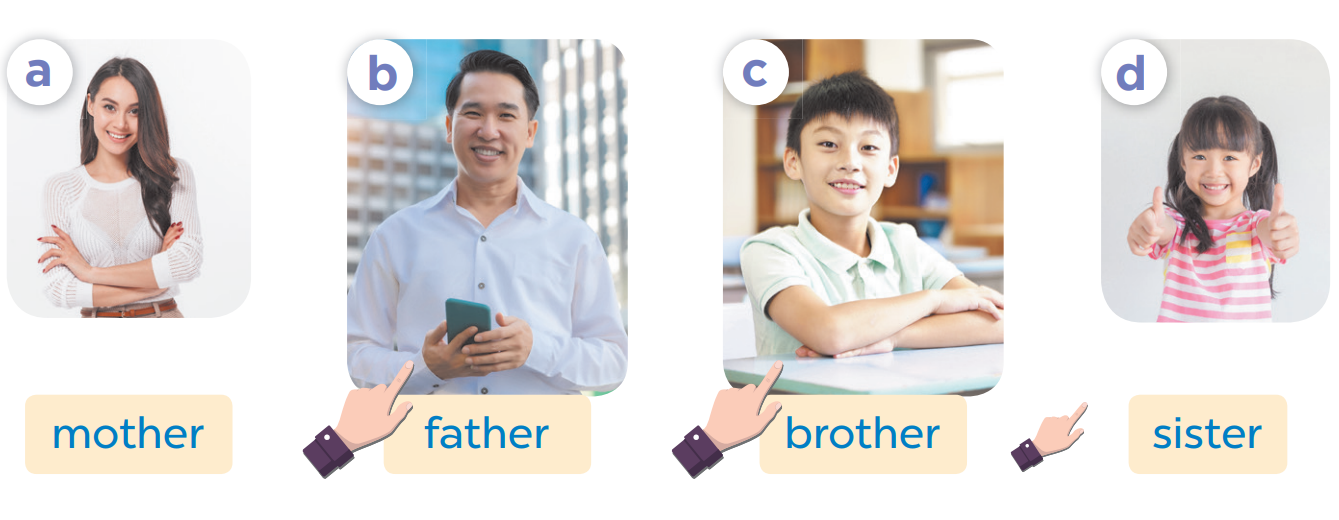 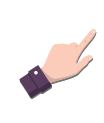 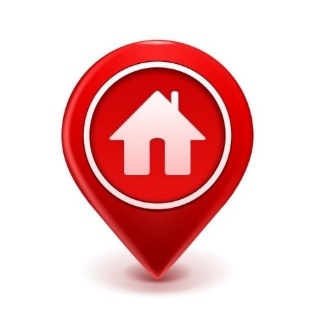 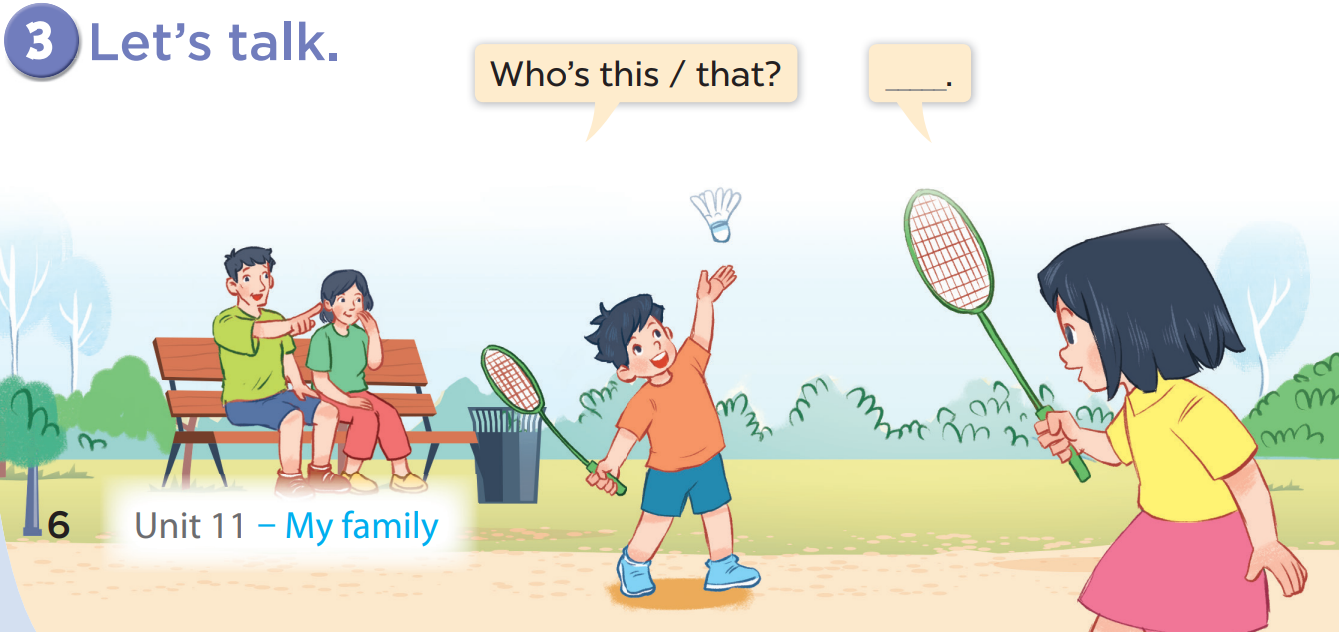 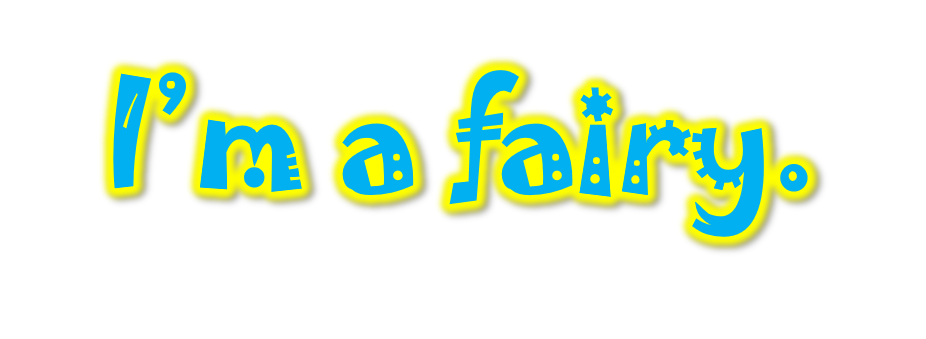 LEVEL 2
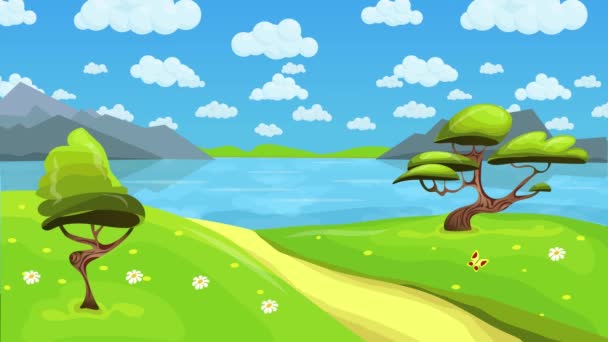 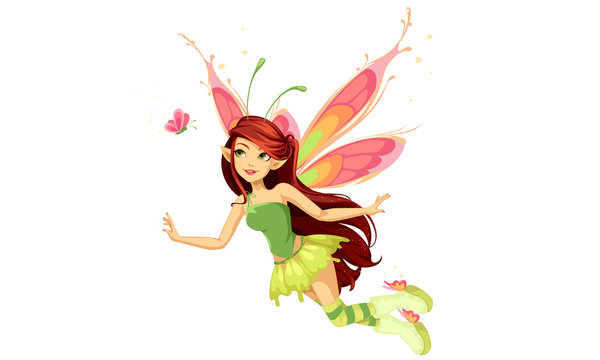 GIRLS
0
1
2
3
4
5
6
7
8
9
0
1
2
3
4
5
6
7
8
9
0
1
2
3
4
5
6
7
8
9
BOYS
0
1
2
3
4
5
6
7
8
9
0
1
2
3
4
5
6
7
8
9
0
1
2
3
4
5
6
7
8
9
Fun corner
and wrap-up
C
D
B
A
E
F
G
H
[Speaker Notes: - Each team choose a letter to go to the question.
- Have pupils look, read and answer the questions.
- Back to the menu for pupils another question.
- Pupils continue their turns until there are no letters left. 
- The team with the most points wins.]
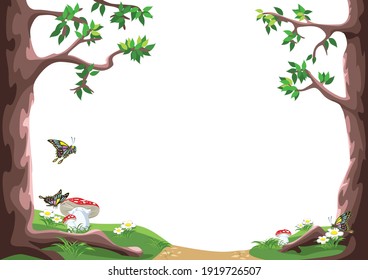 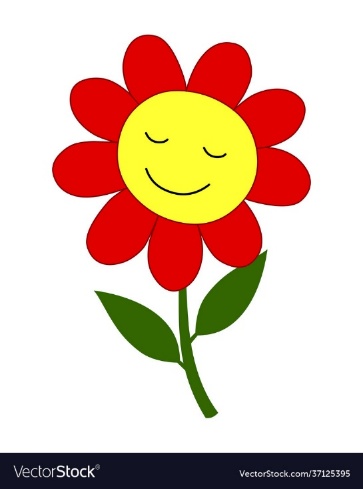 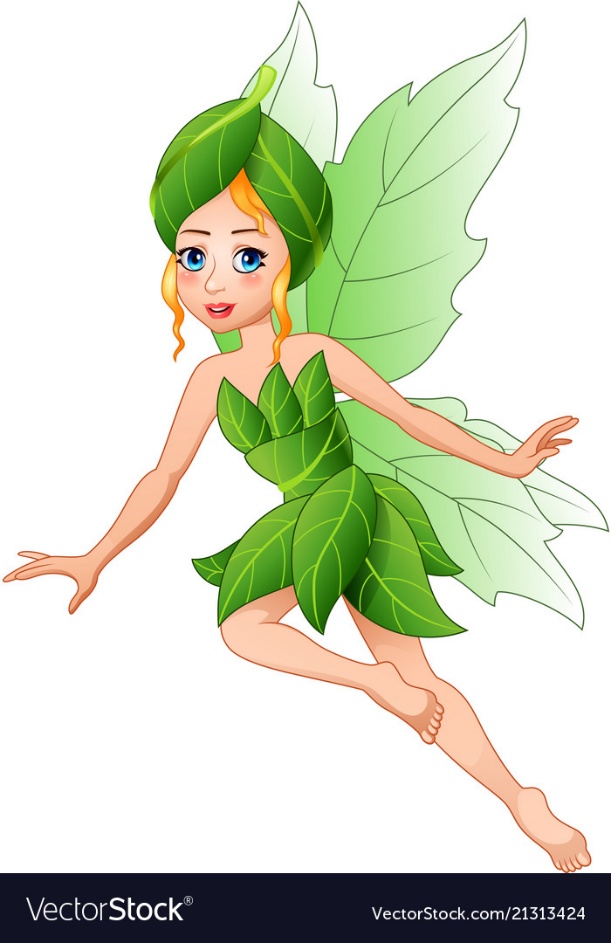 Who’s that?
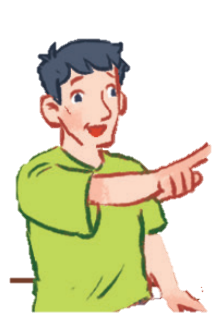 home
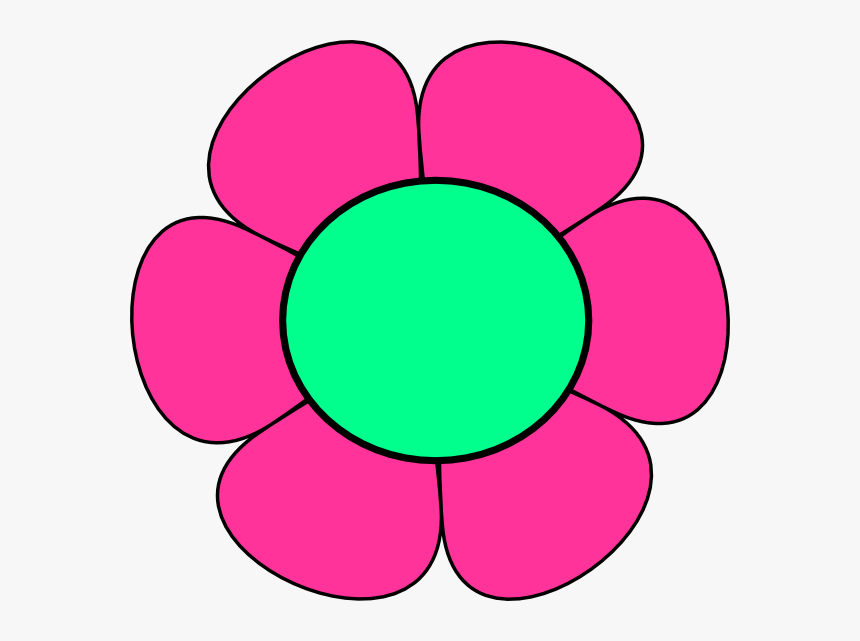 10
It’s my father.
[Speaker Notes: Click the answer box to show how many points the students get. 
-   Click the flower on top left to go back.]
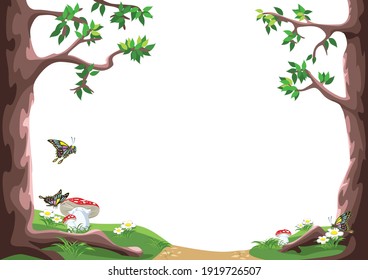 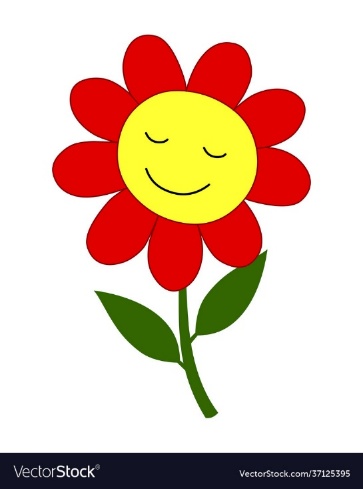 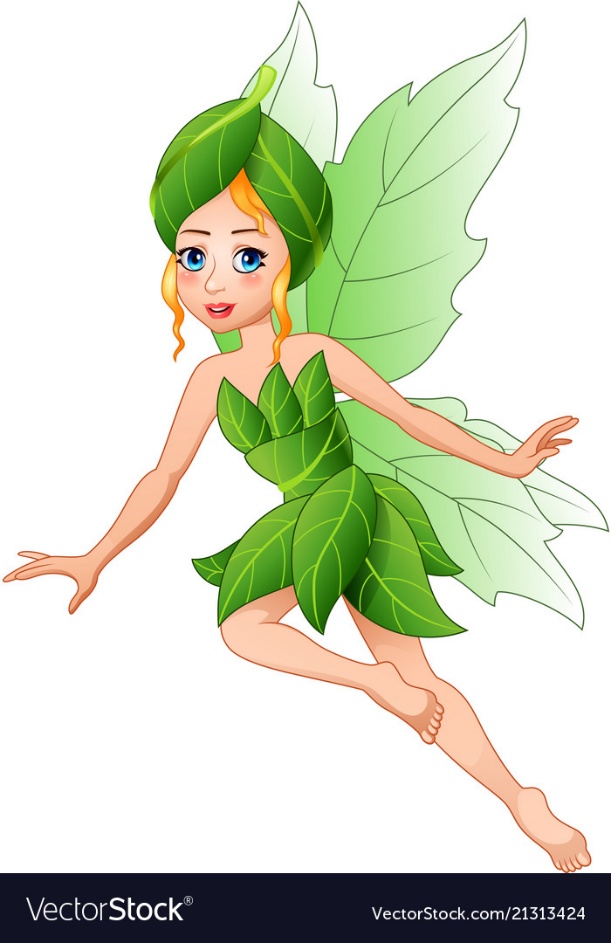 Who’s this?
home
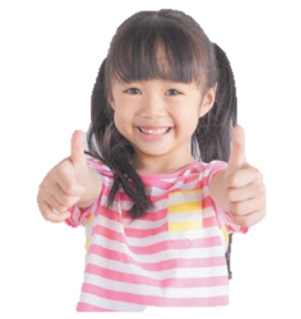 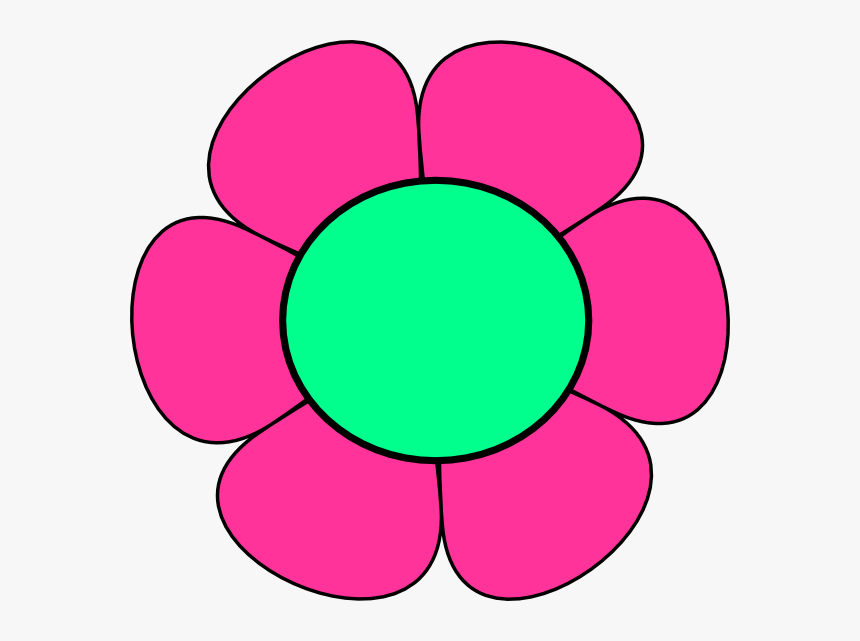 20
It’s my sister.
[Speaker Notes: Click the answer box to show how many points the students get. 
-   Click the flower on top left to go back.]
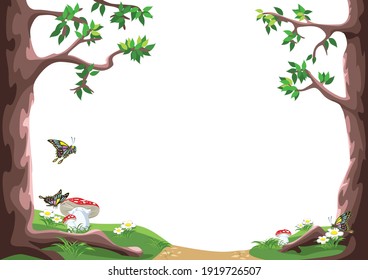 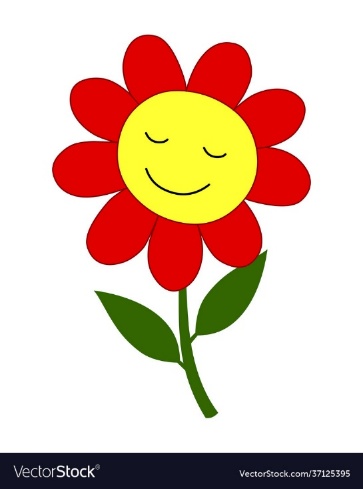 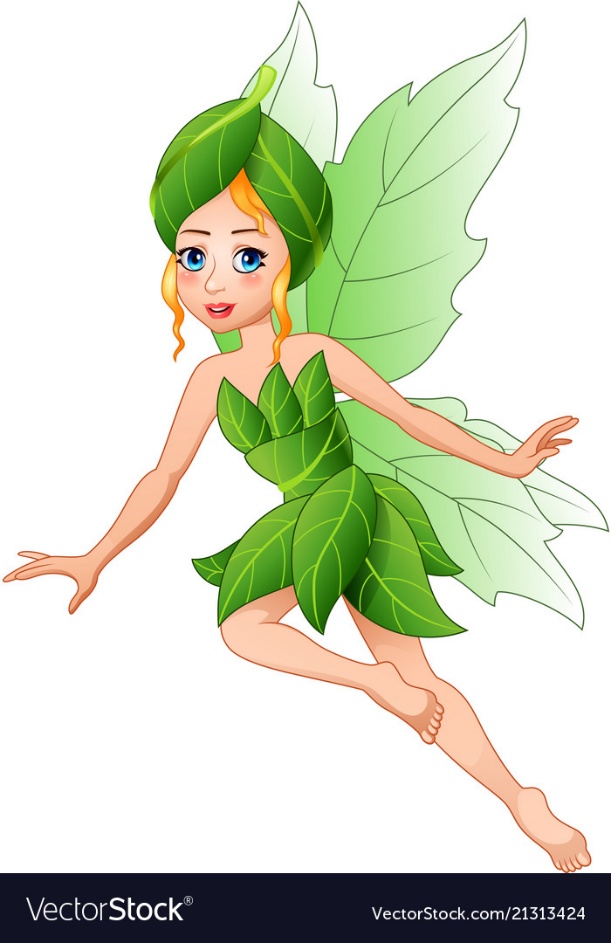 Who’s this?
home
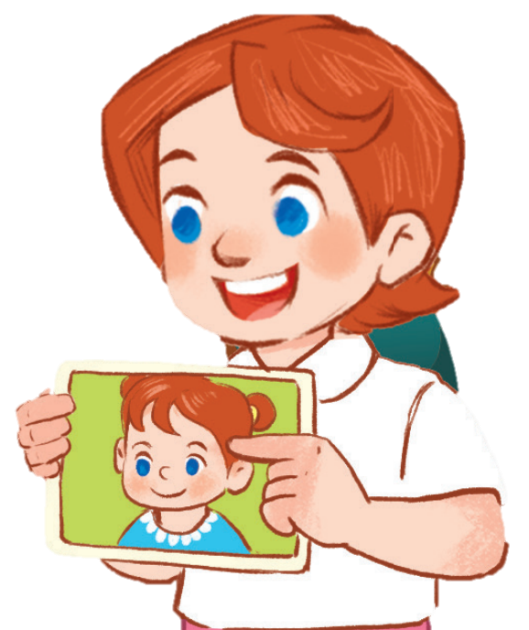 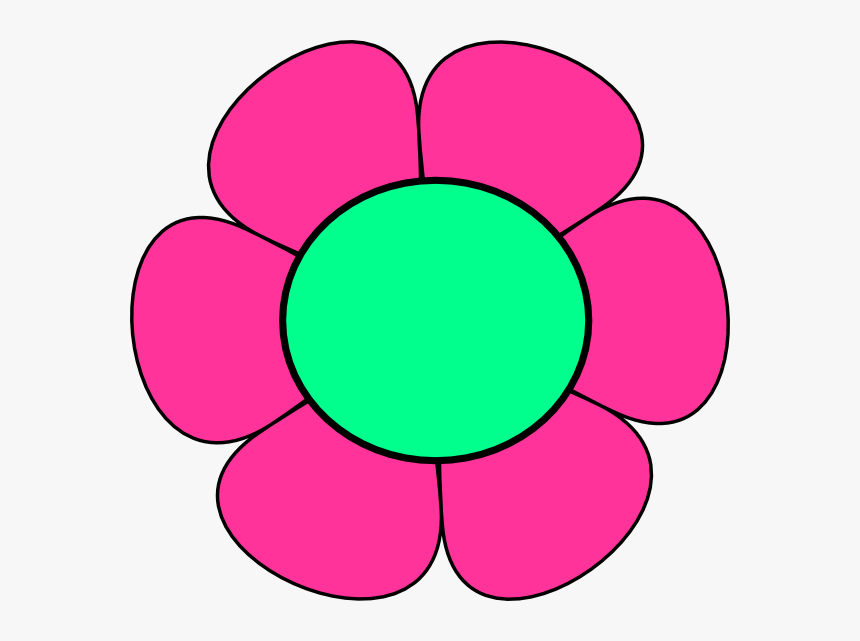 10
It’s my sister.
[Speaker Notes: Click the answer box to show how many points the students get. 
-   Click the flower on top left to go back.]
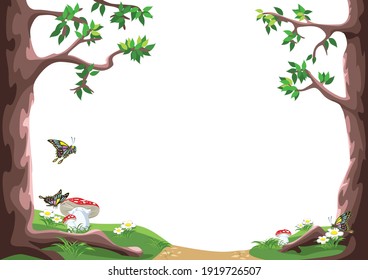 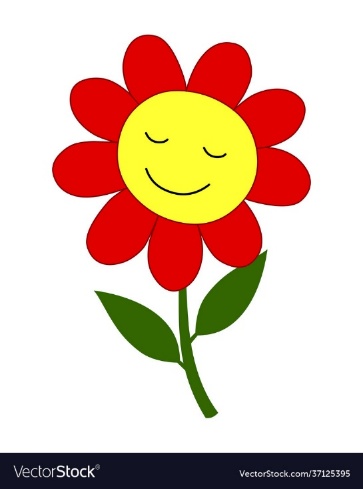 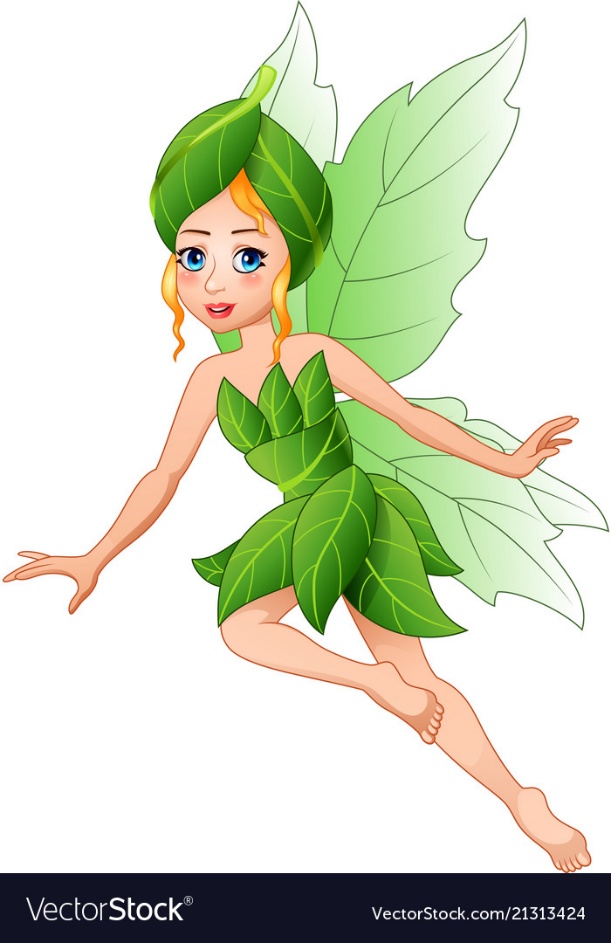 Who’s that?
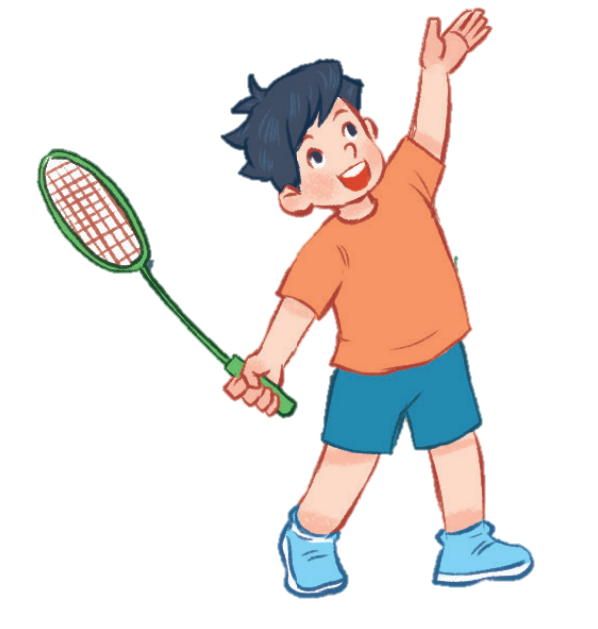 home
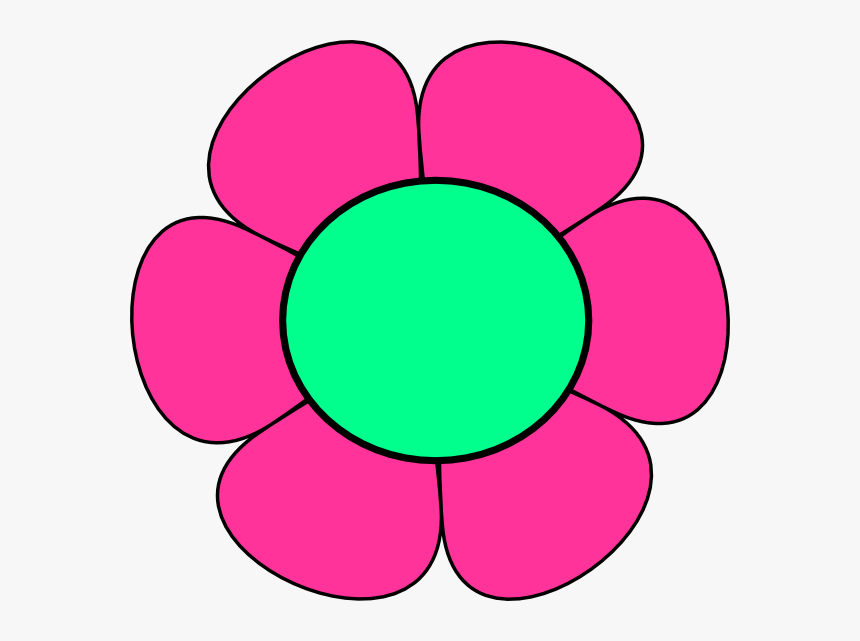 20
It’s my brother.
[Speaker Notes: Click the answer box to show how many points the students get. 
-   Click the flower on top left to go back.]
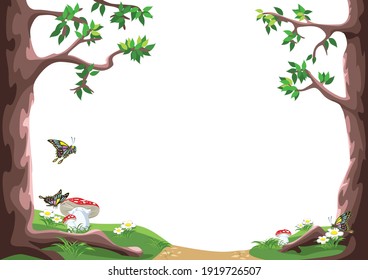 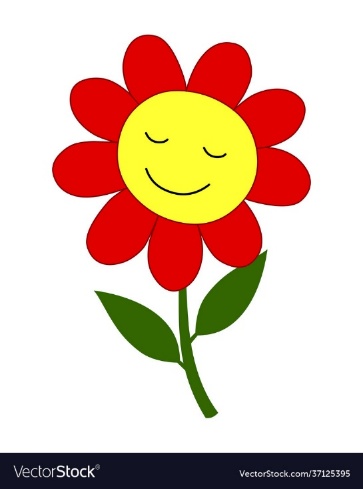 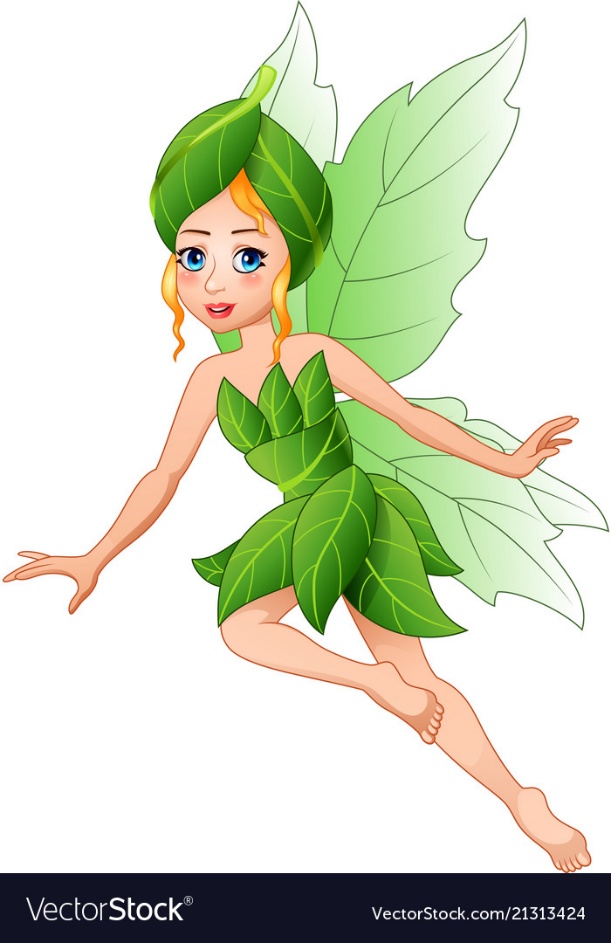 Who’s that?
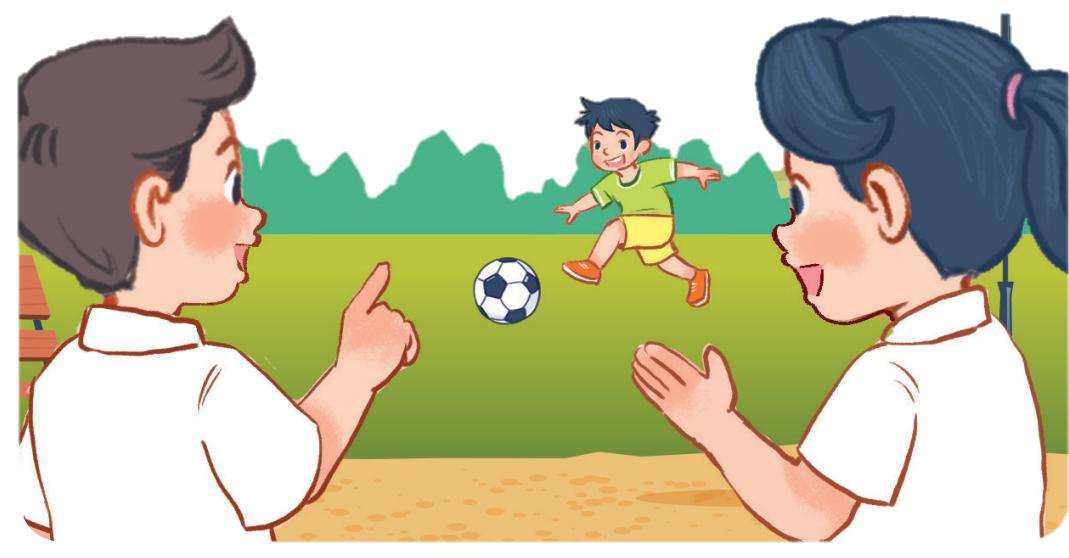 home
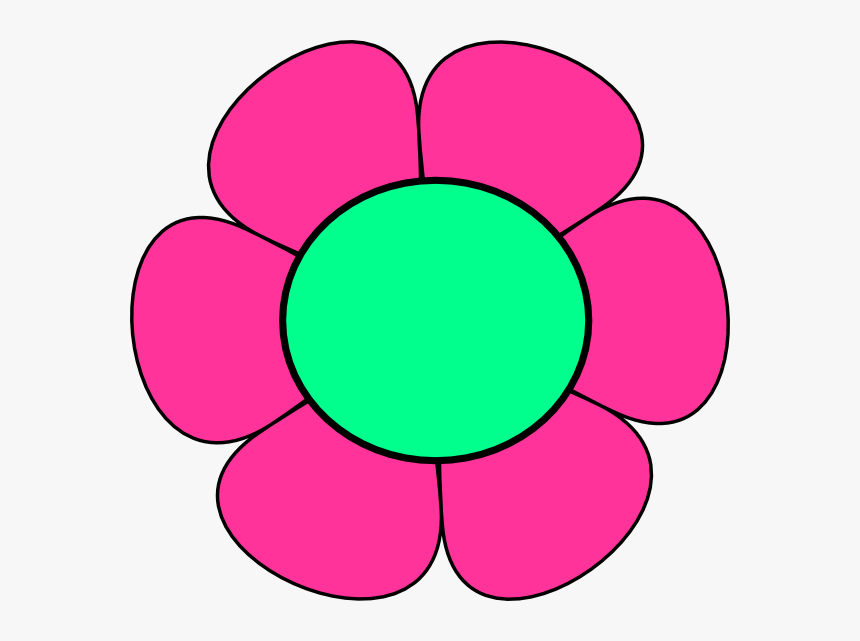 30
It’s my brother.
[Speaker Notes: Click the answer box to show how many points the students get. 
-   Click the flower on top left to go back.]
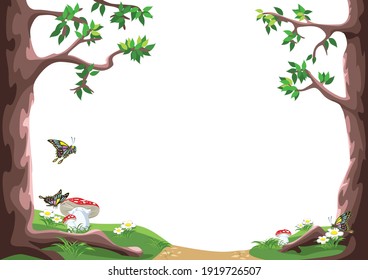 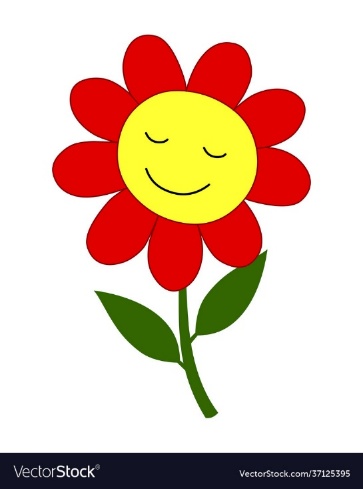 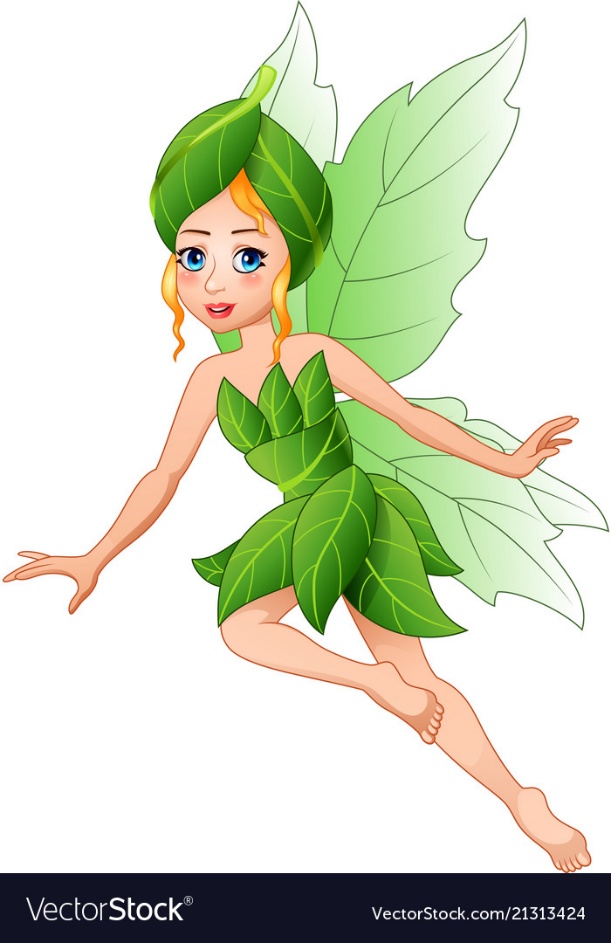 Who’s that?
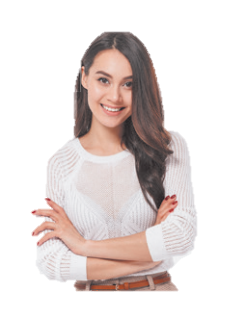 home
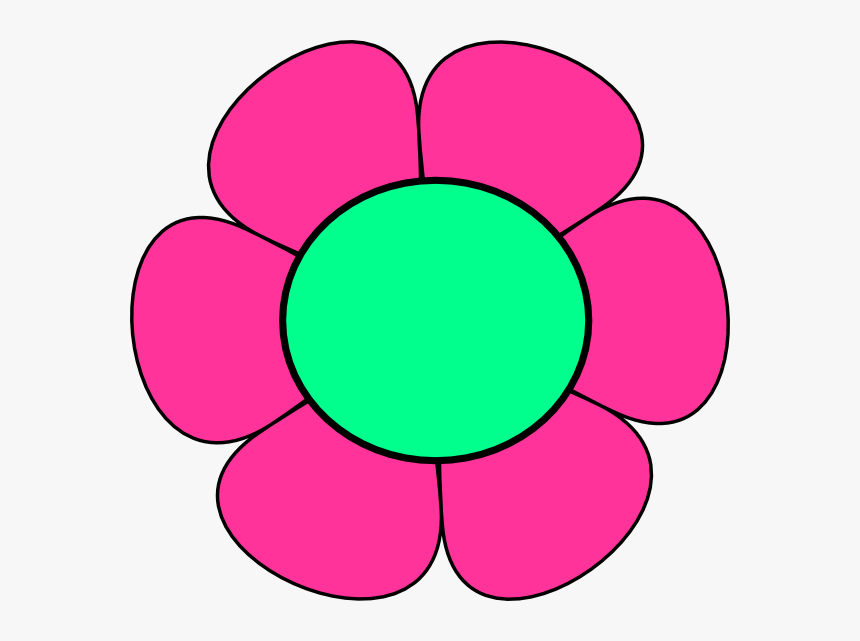 20
It’s my mother.
[Speaker Notes: Click the answer box to show how many points the students get. 
-   Click the flower on top left to go back.]
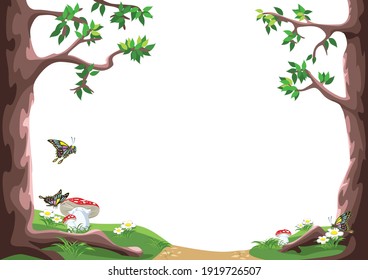 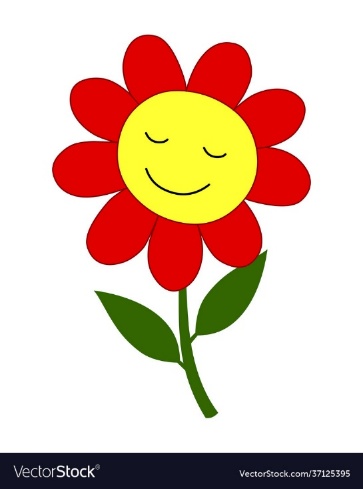 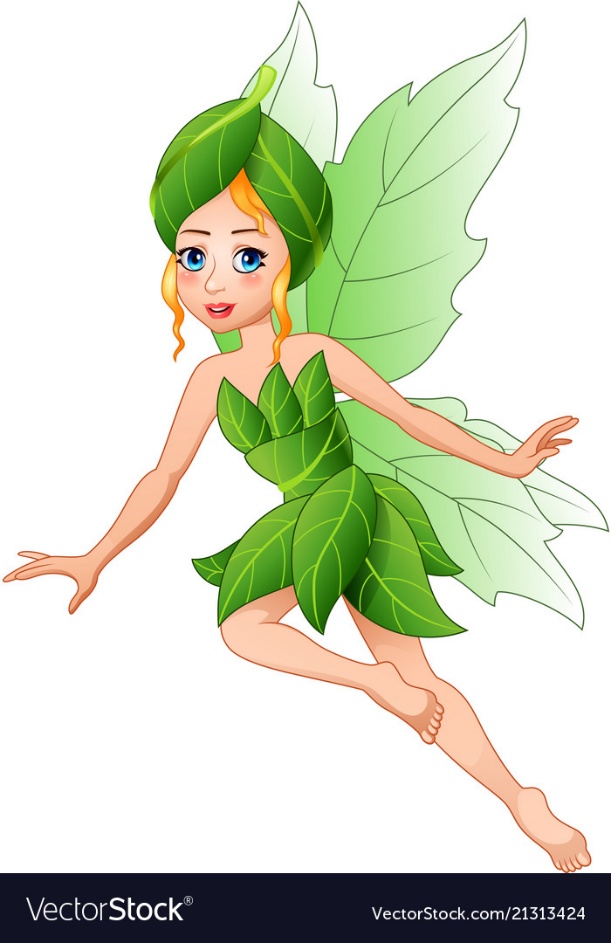 Who’s this?
home
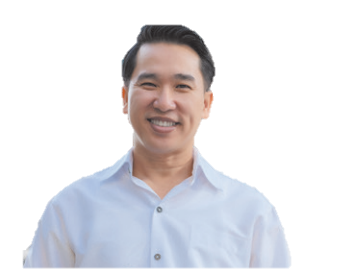 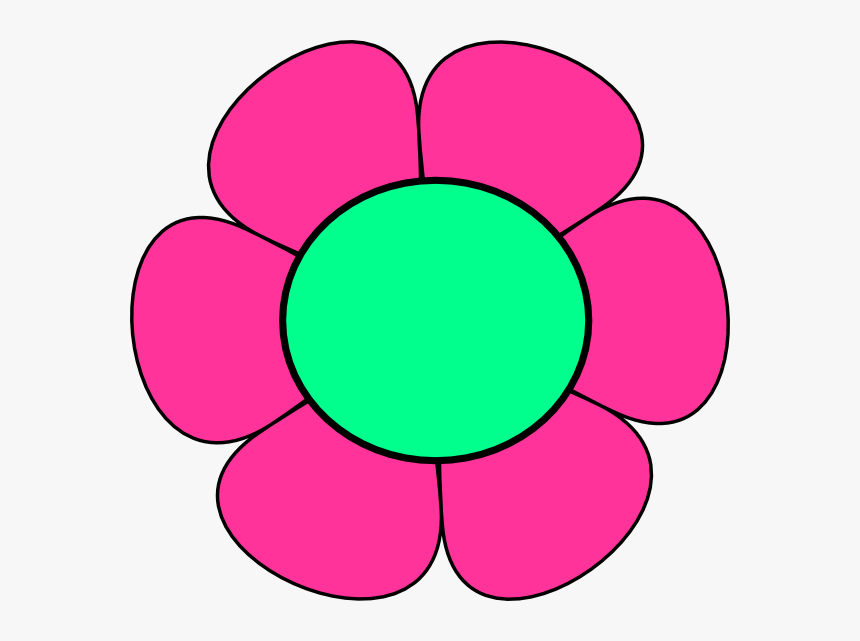 30
It’s my father.
[Speaker Notes: Click the answer box to show how many points the students get. 
-   Click the flower on top left to go back.]
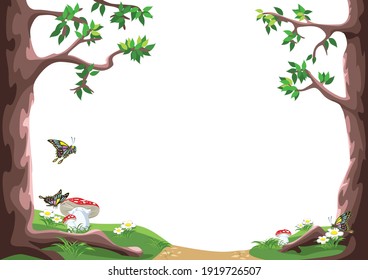 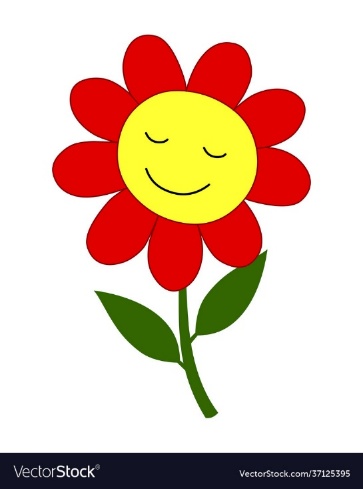 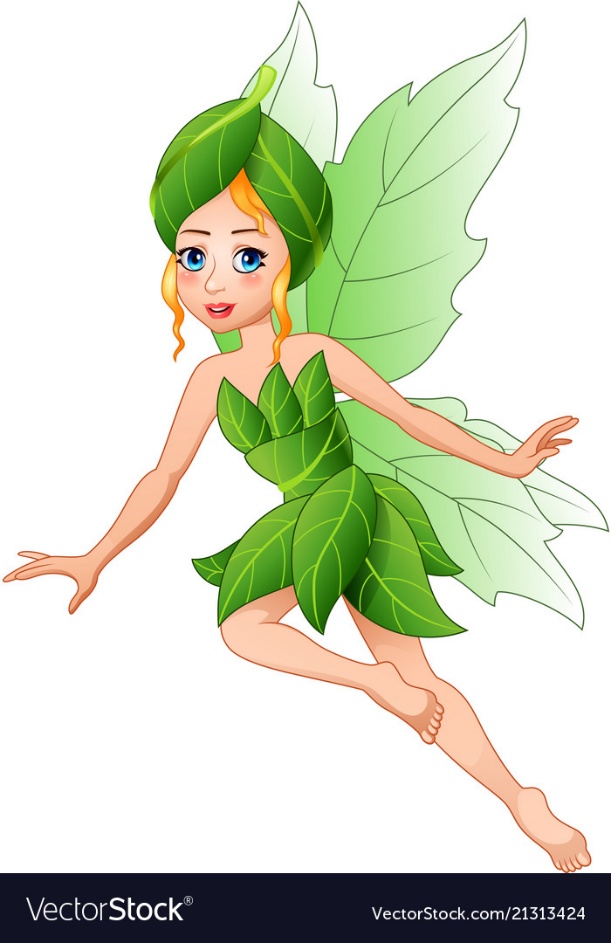 Who’s this?
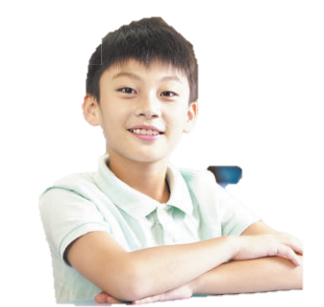 home
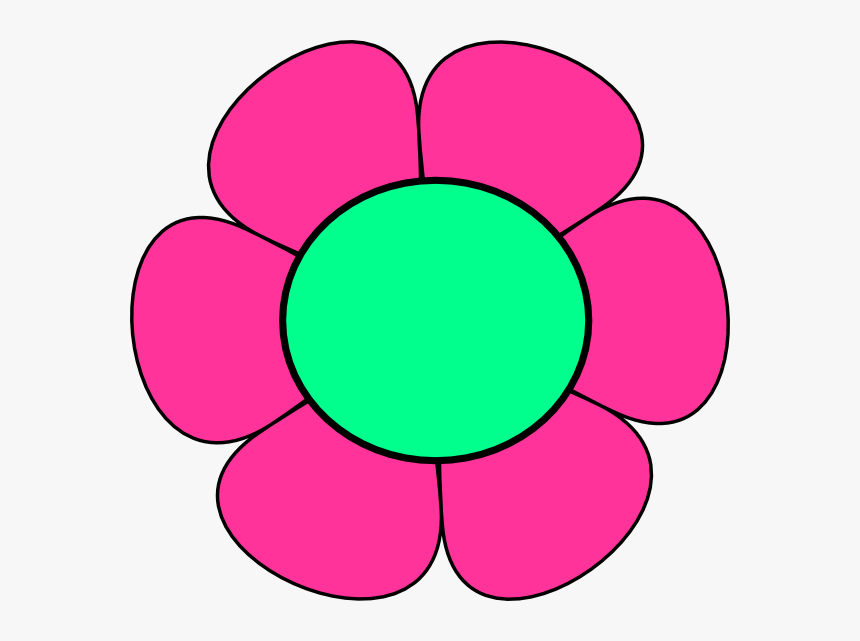 20
It’s my brother.
[Speaker Notes: Click the answer box to show how many points the students get. 
-   Click the flower on top left to go back.]